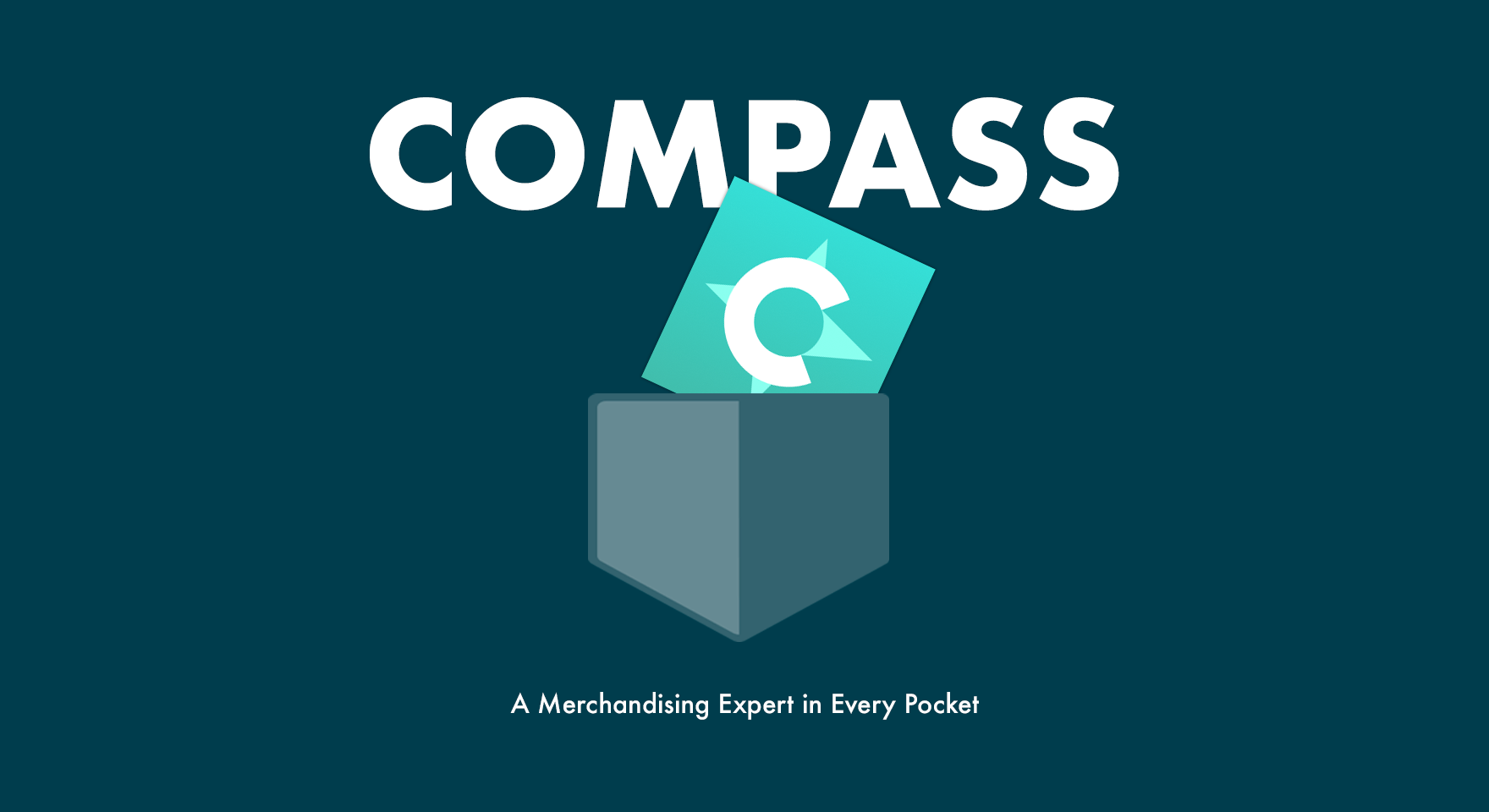 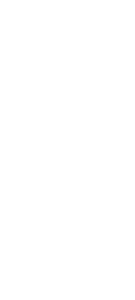 BEFORE WE GET STARTED:

Submit questions using the “Questions” feature through the webinar dashboard
All attendees are on mute
This webinar is being recorded
All attendees will receive a link to the recording after the webinar
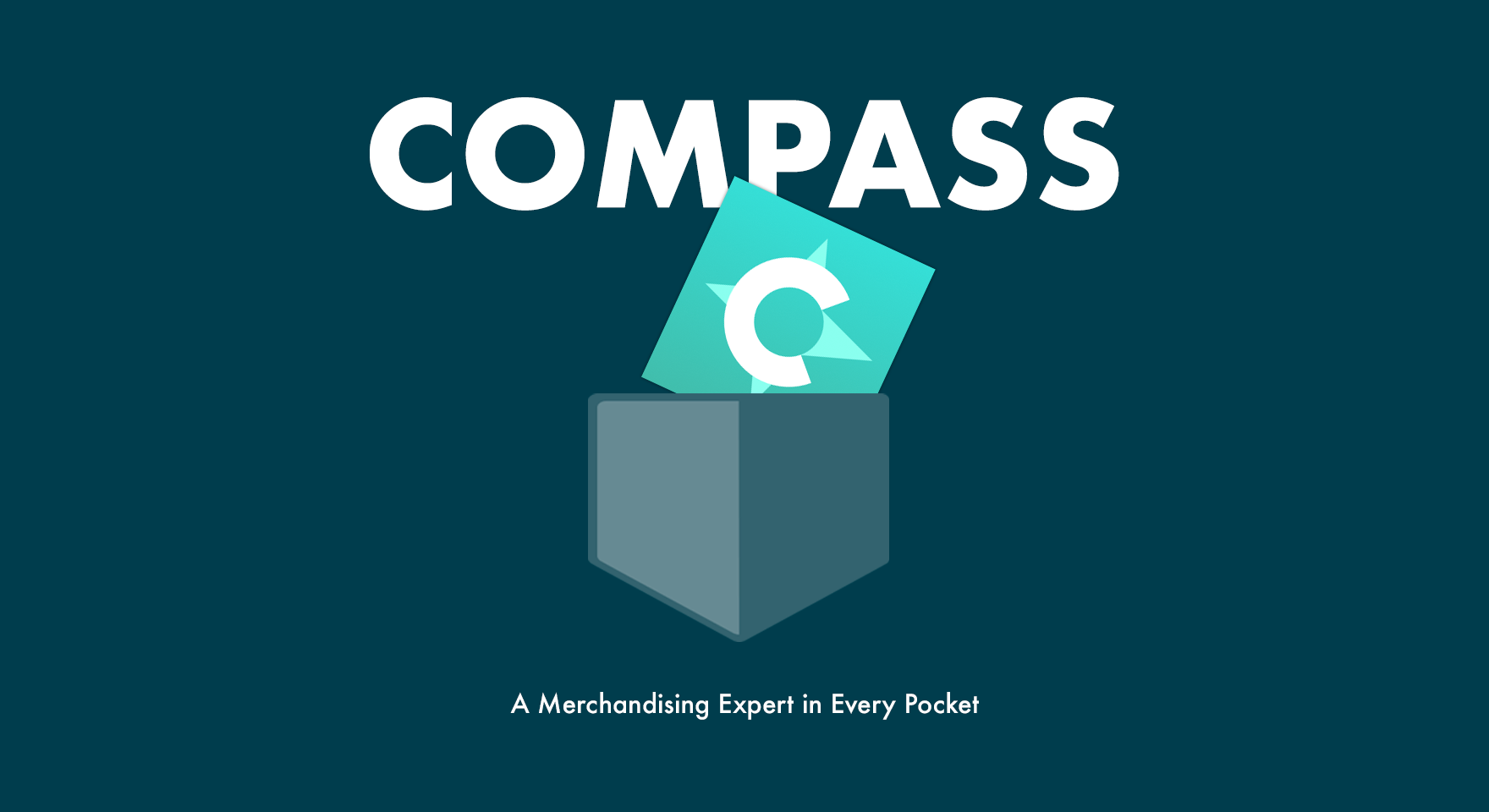 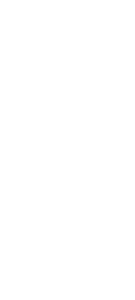 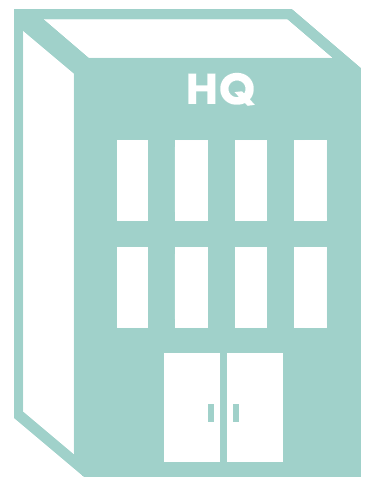 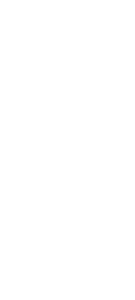 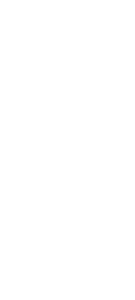 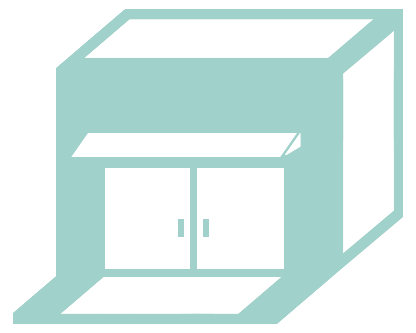 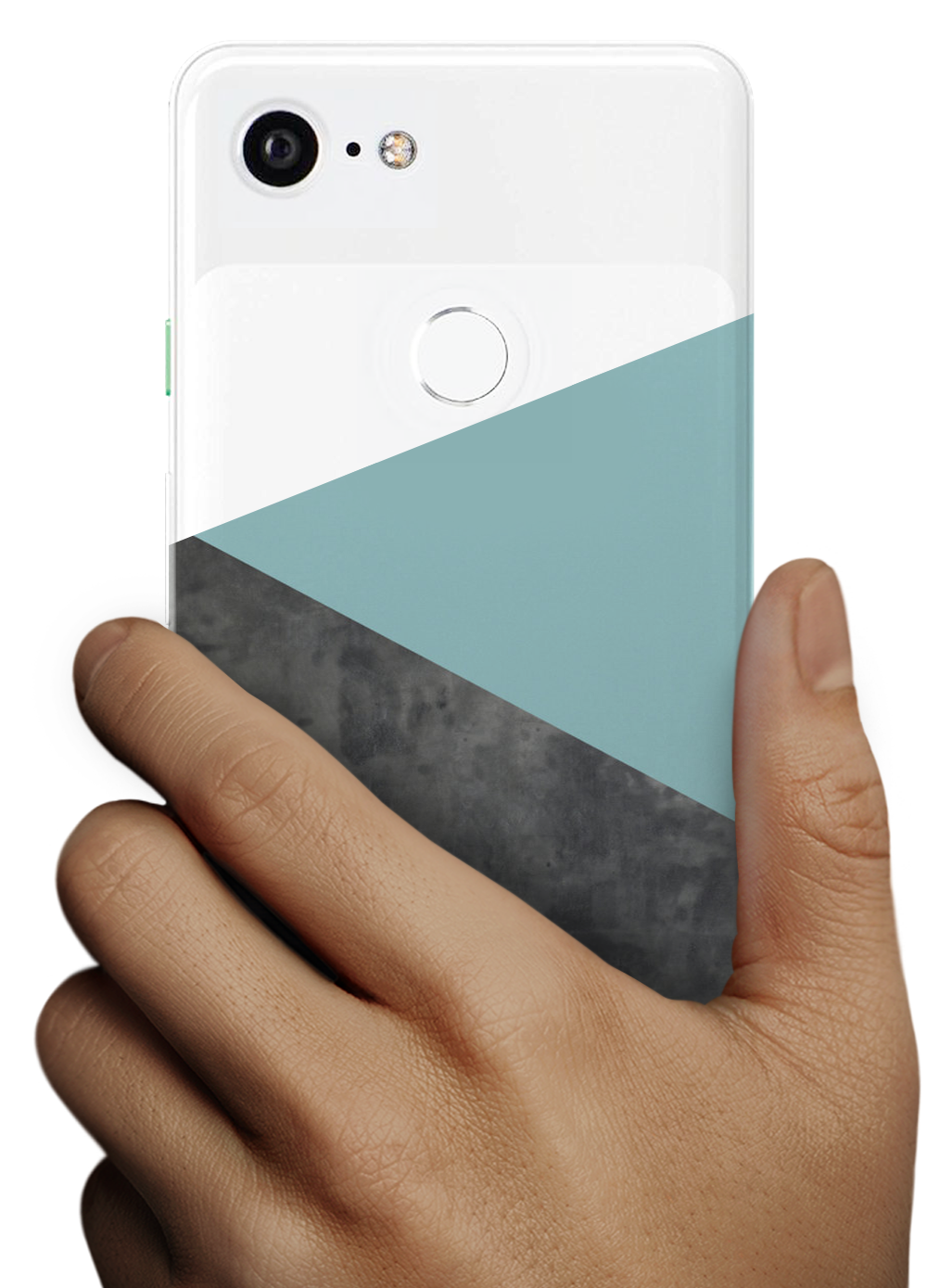 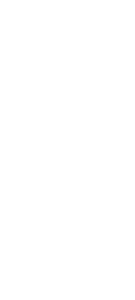 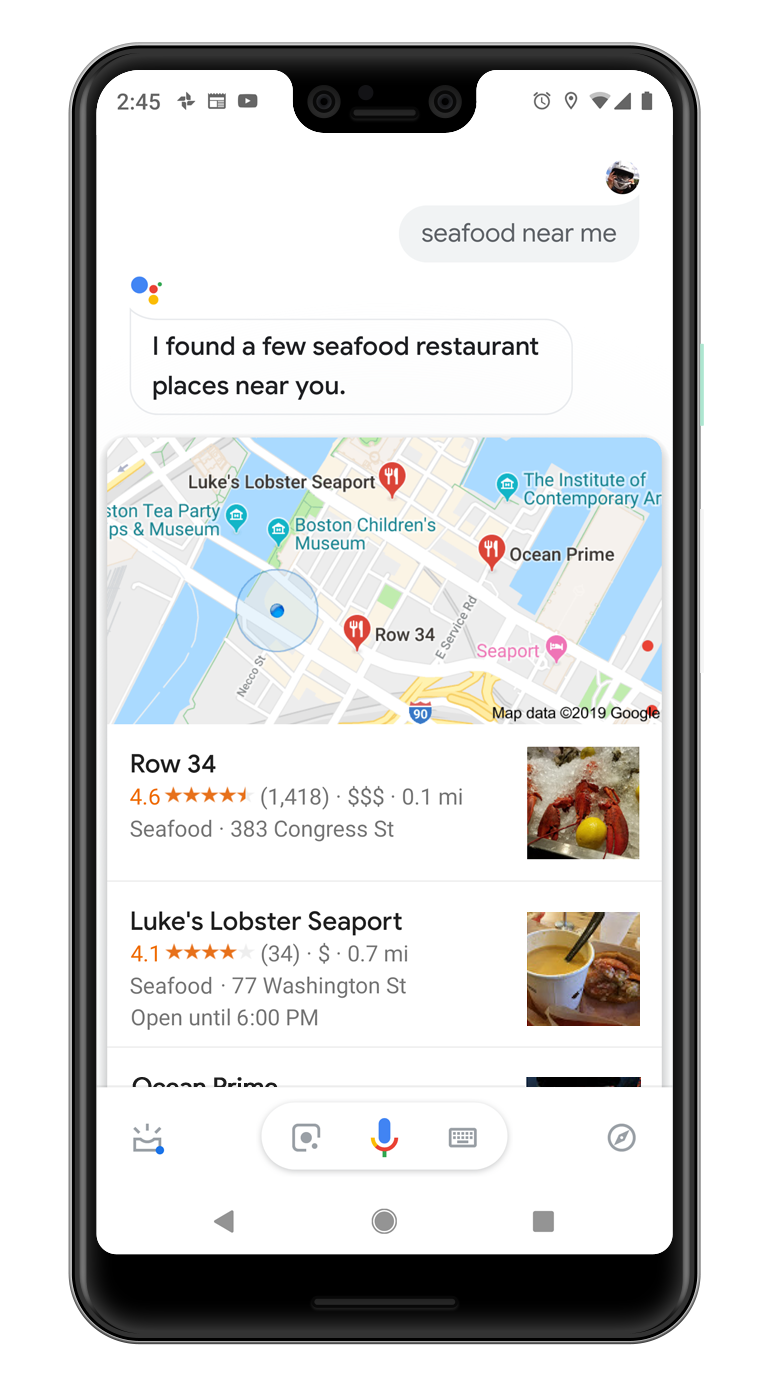 “Hey,Google…”
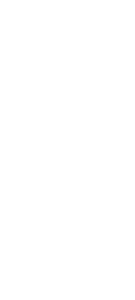 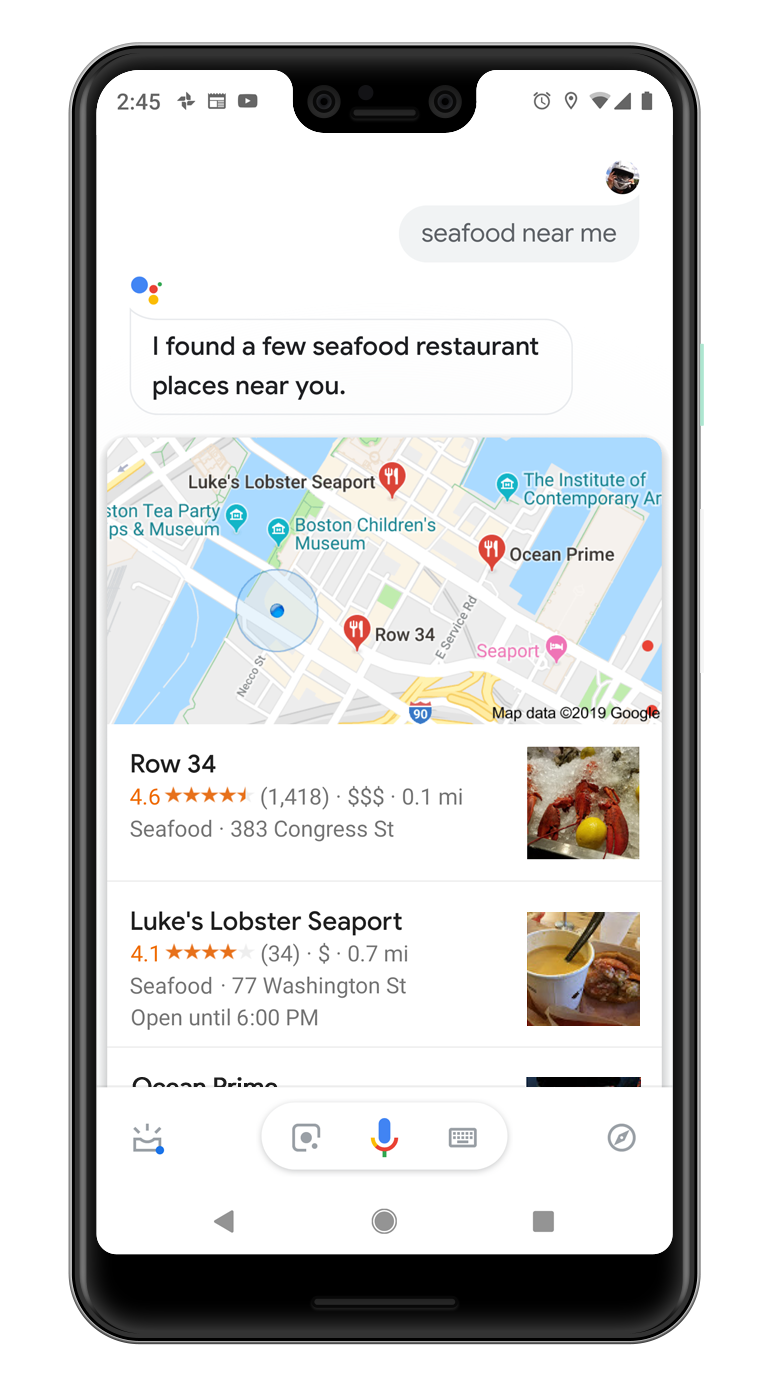 KNOWS ME
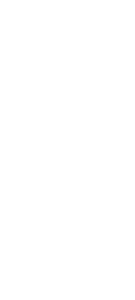 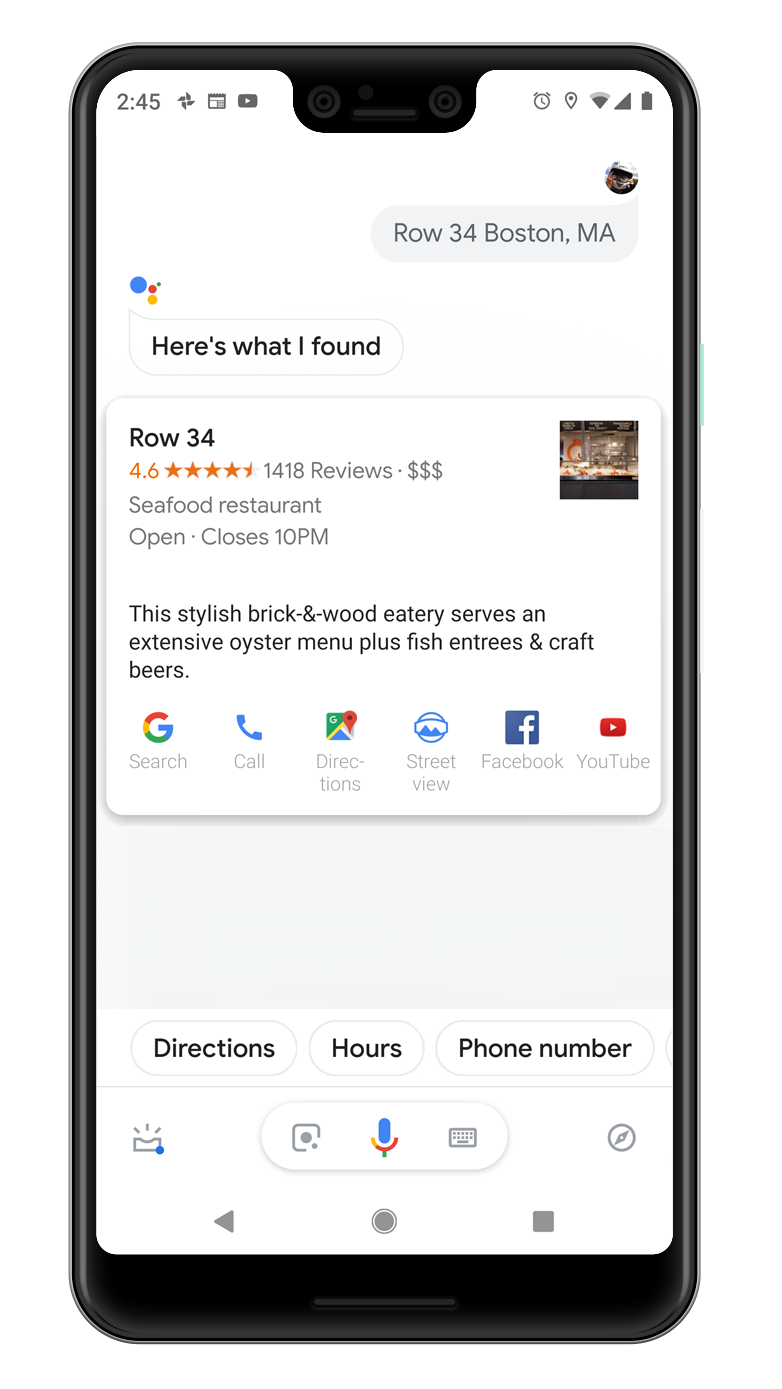 UNDERSTANDS I’M BUSY
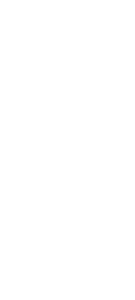 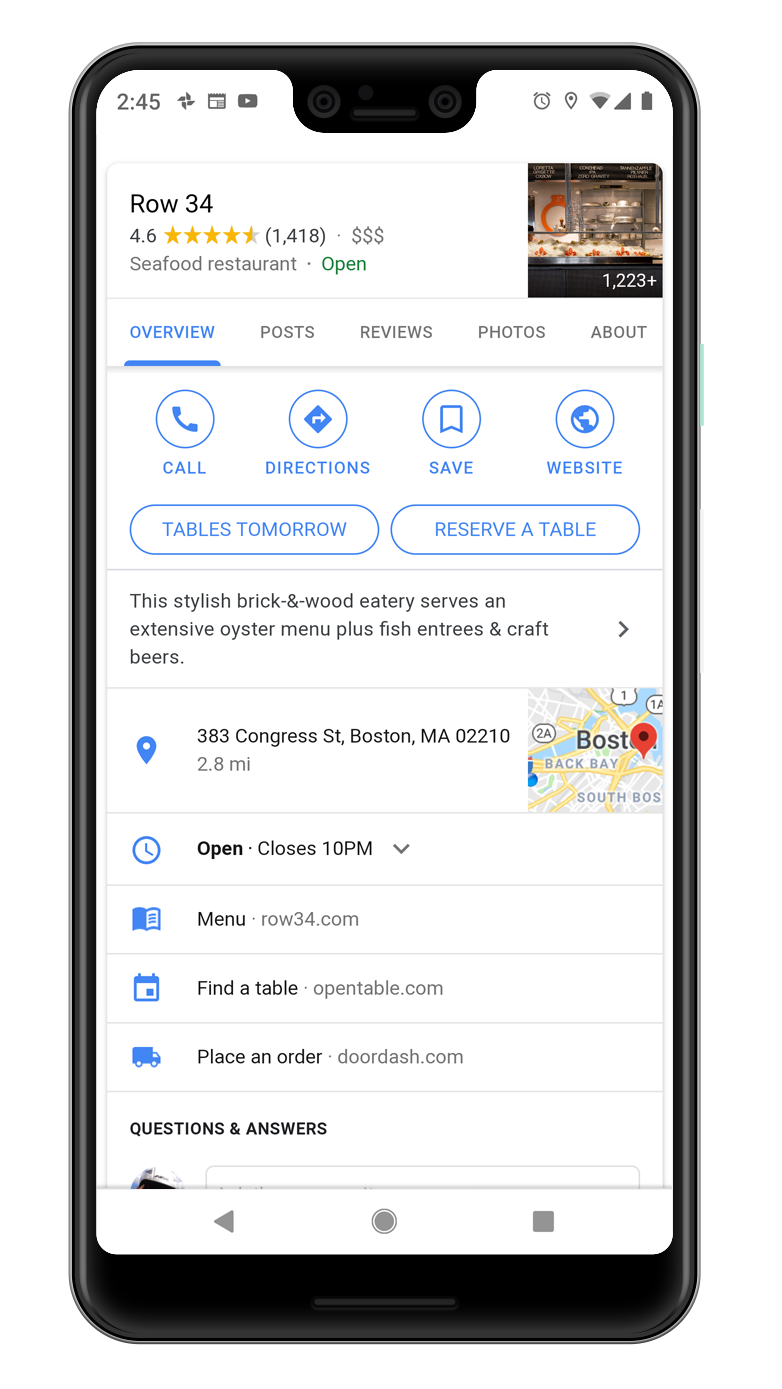 ANTICIPATES MY NEEDS
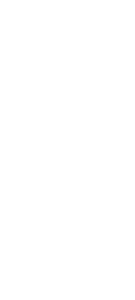 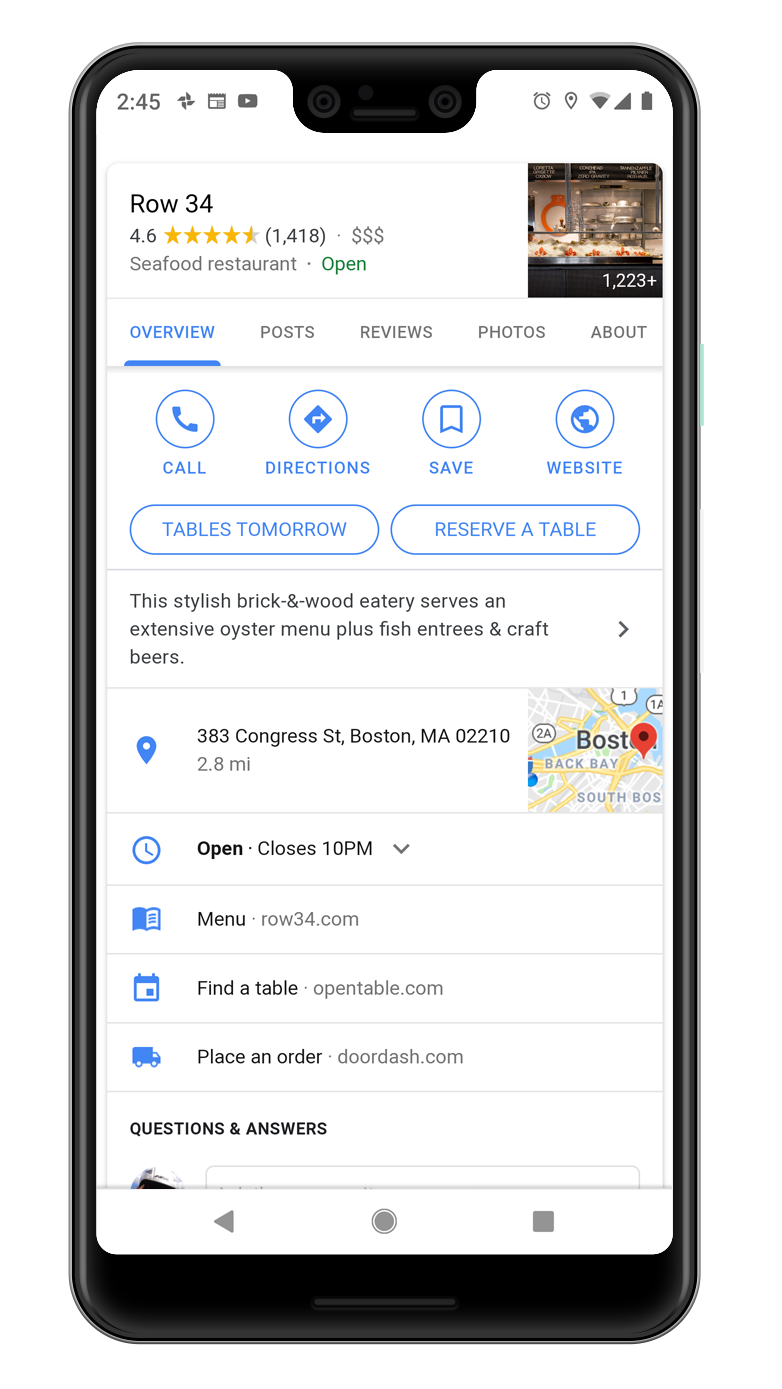 HARVESTS THE WISDOM OF THE CROWD TO HELP
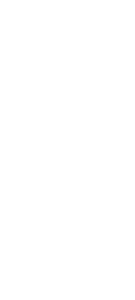 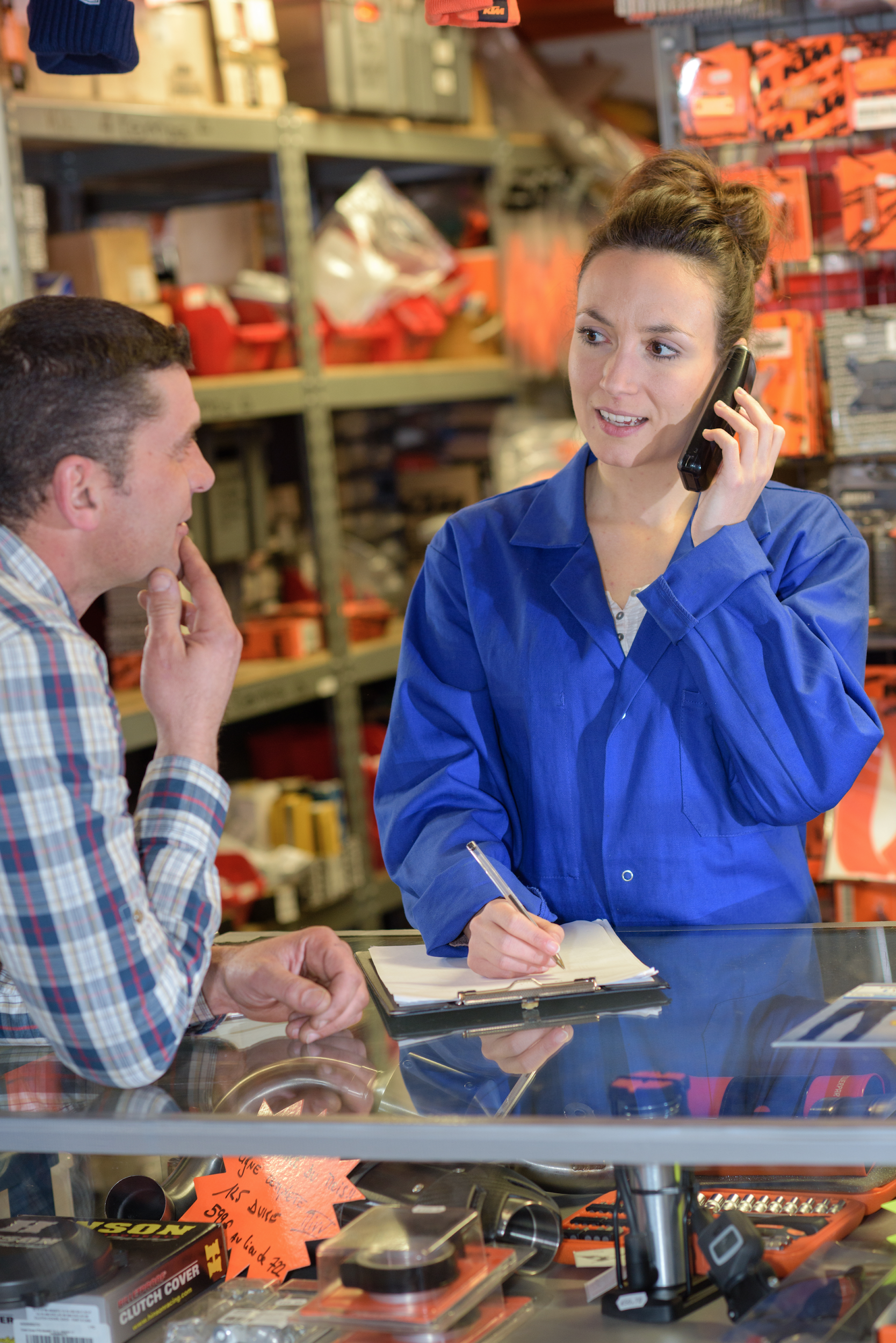 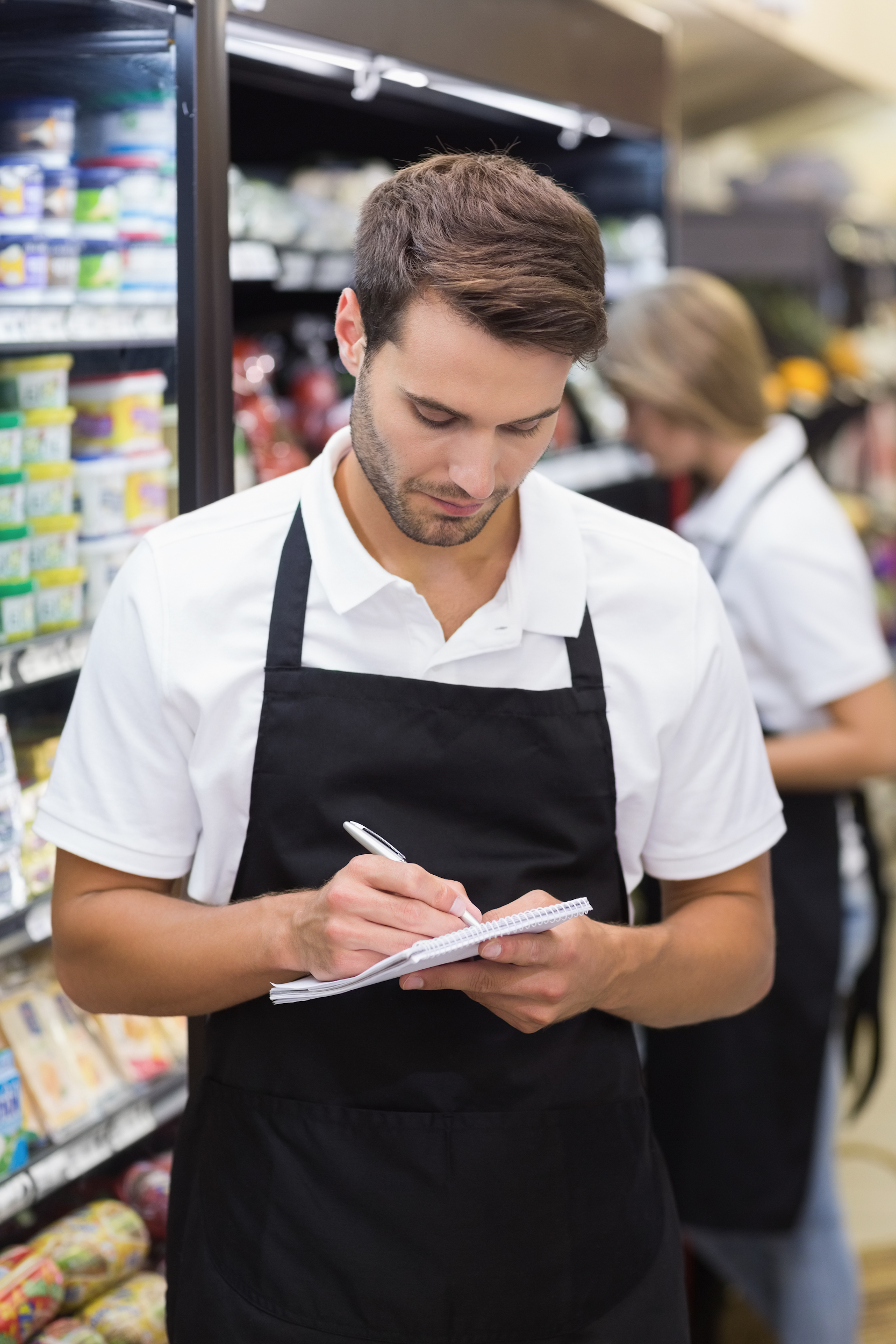 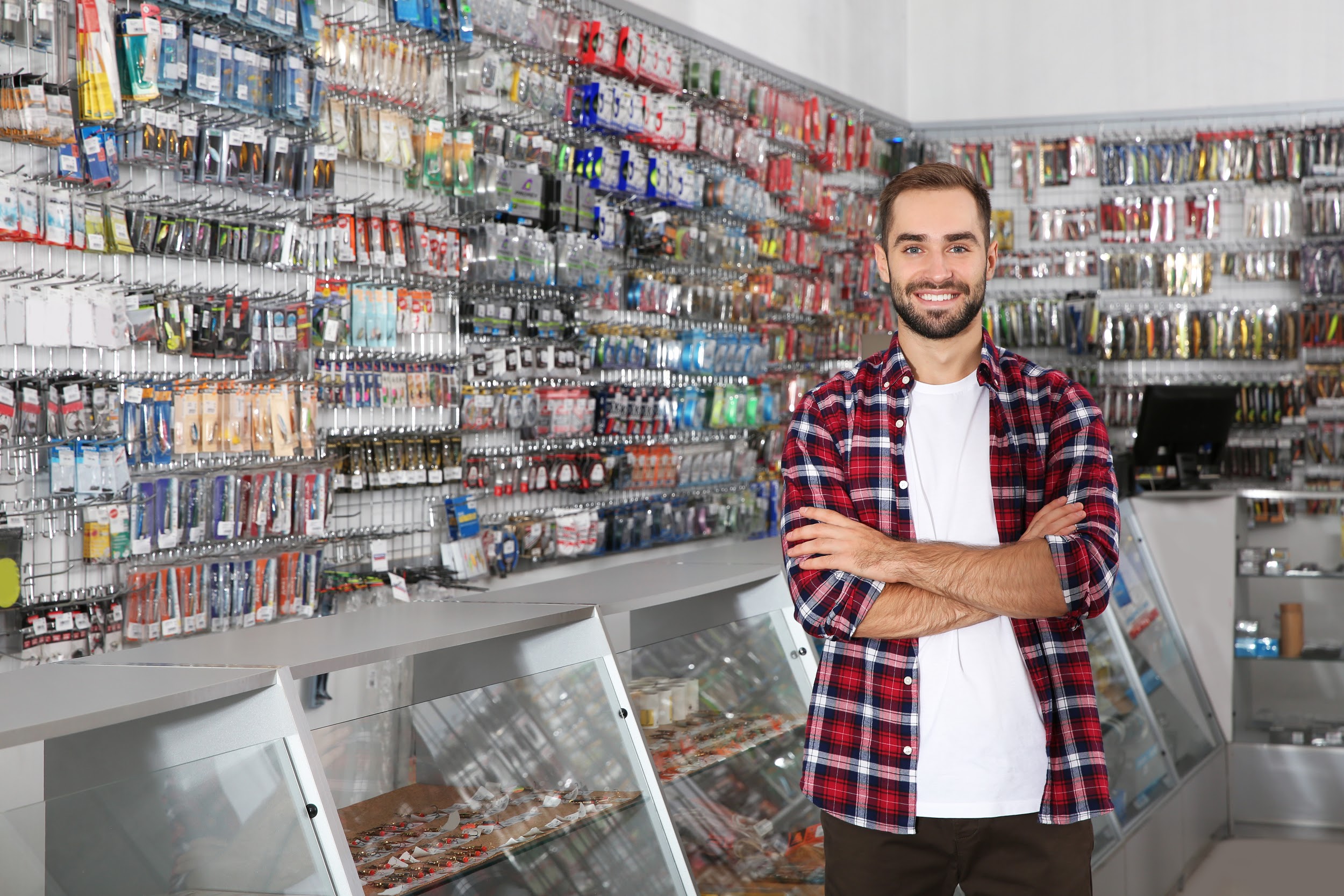 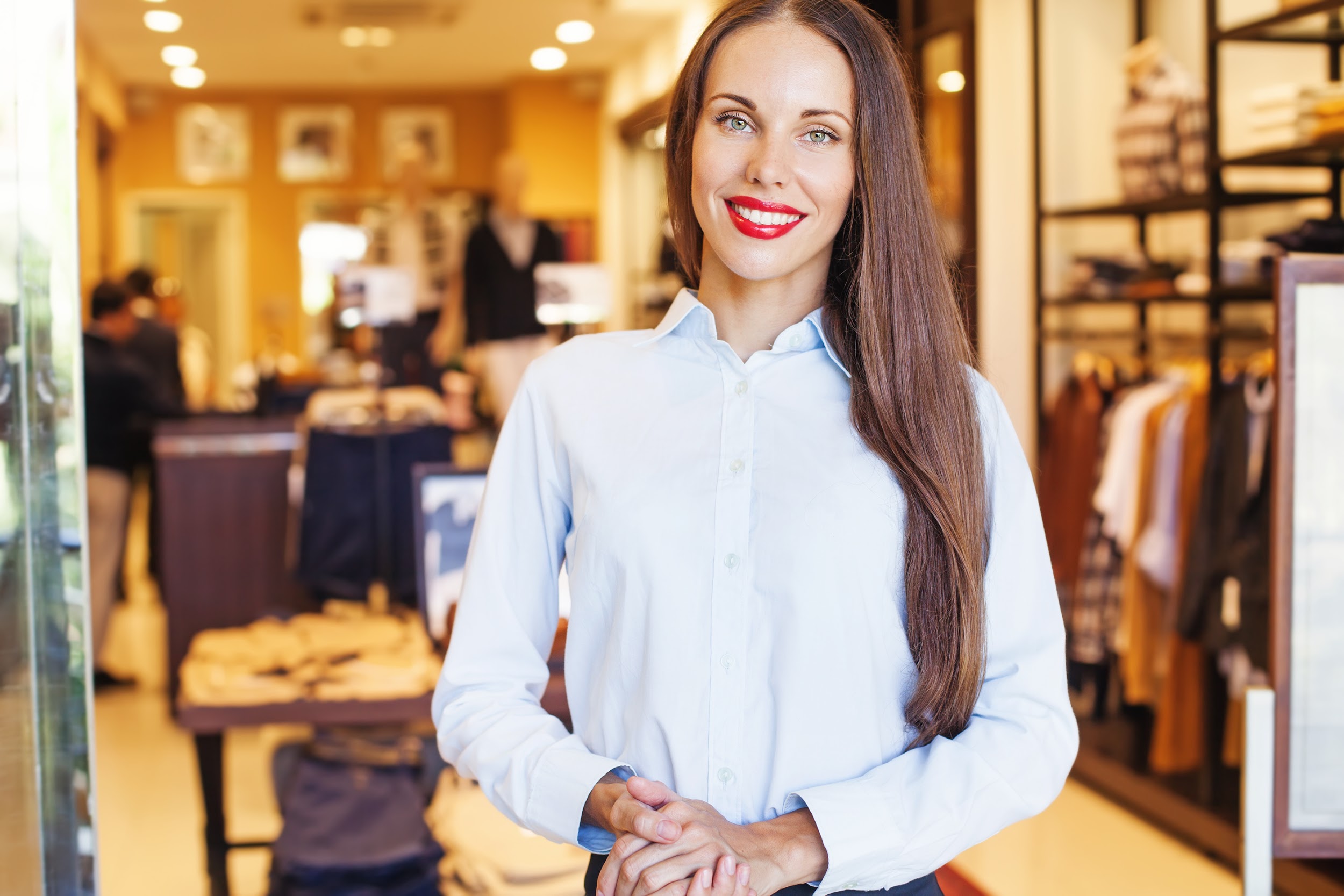 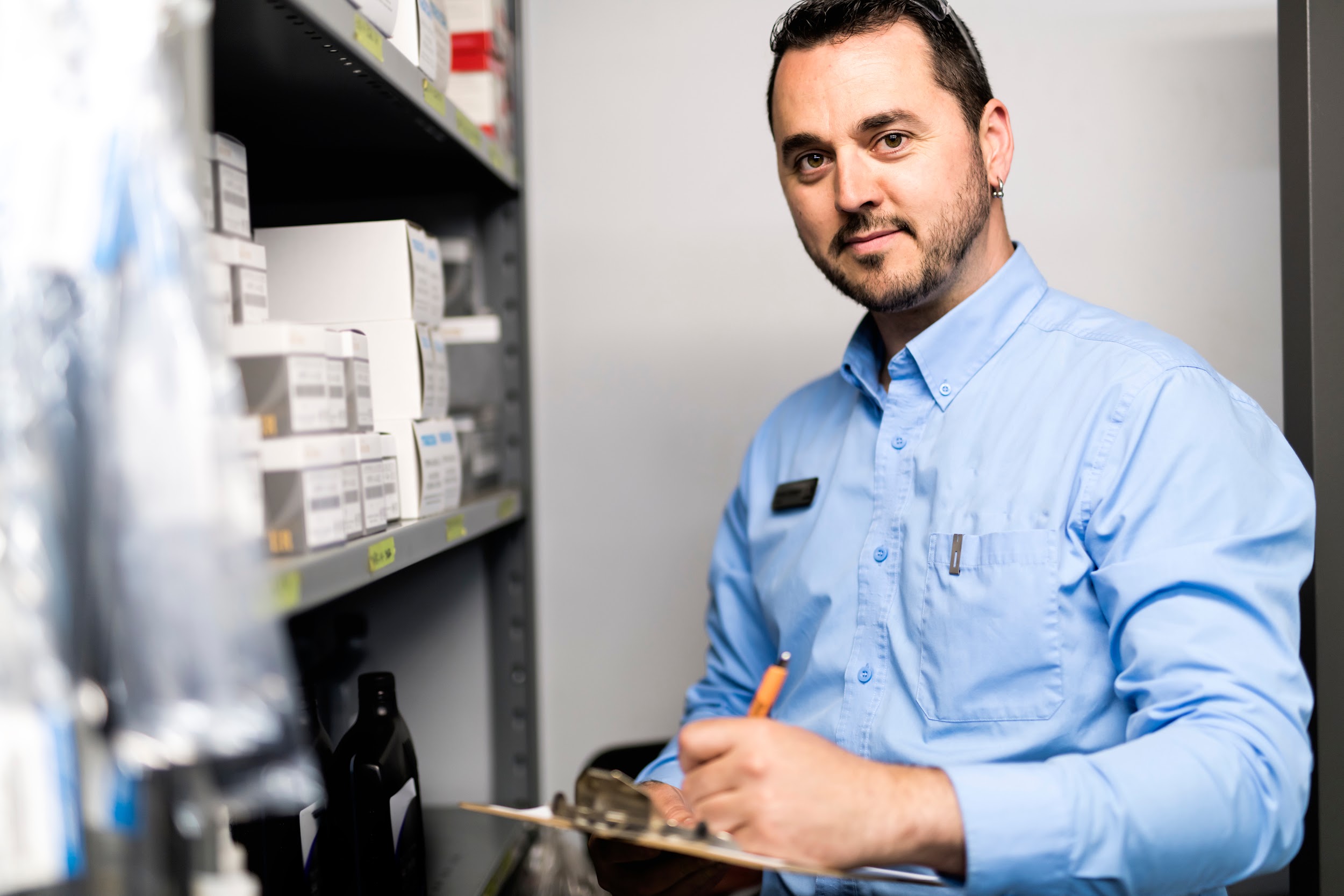 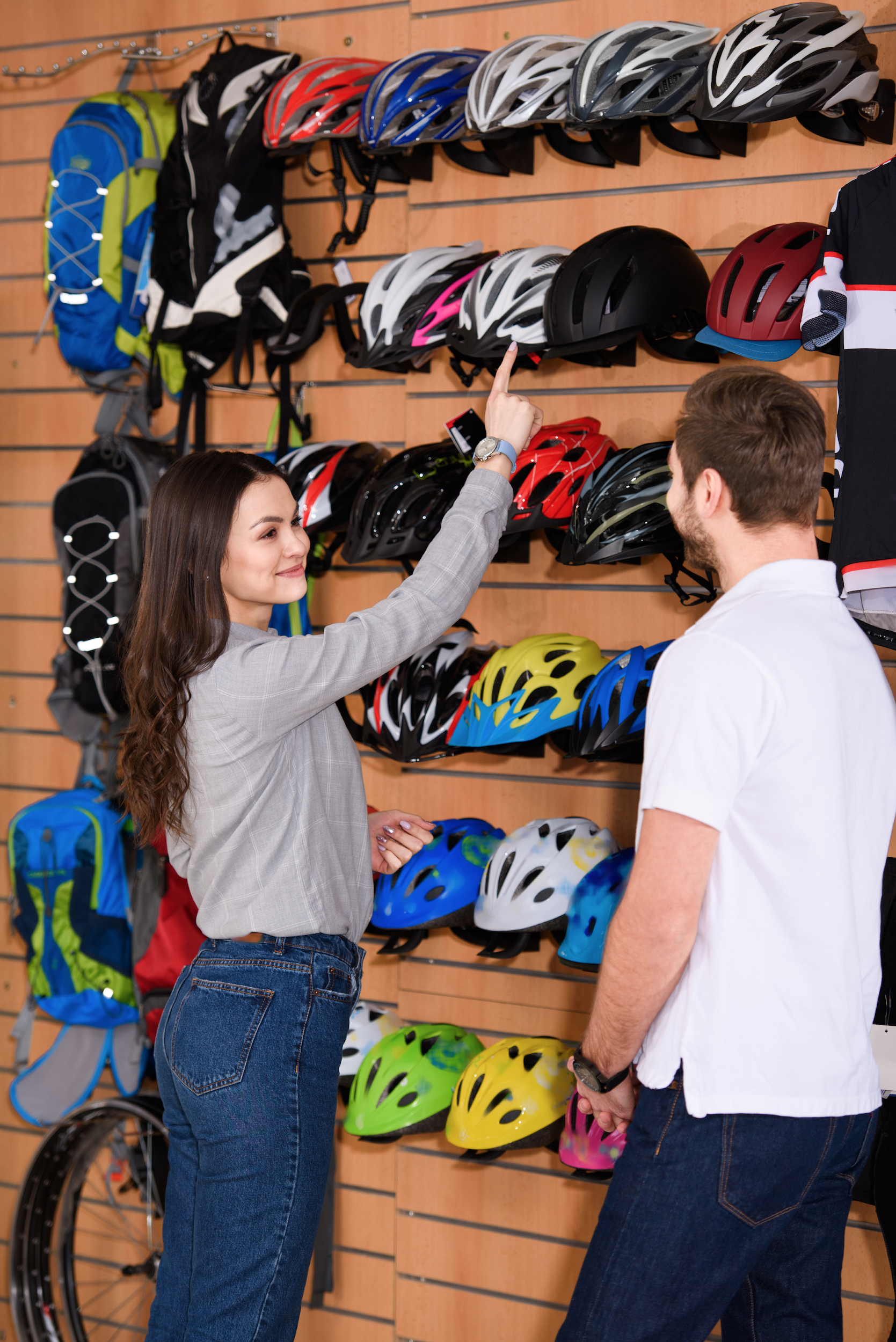 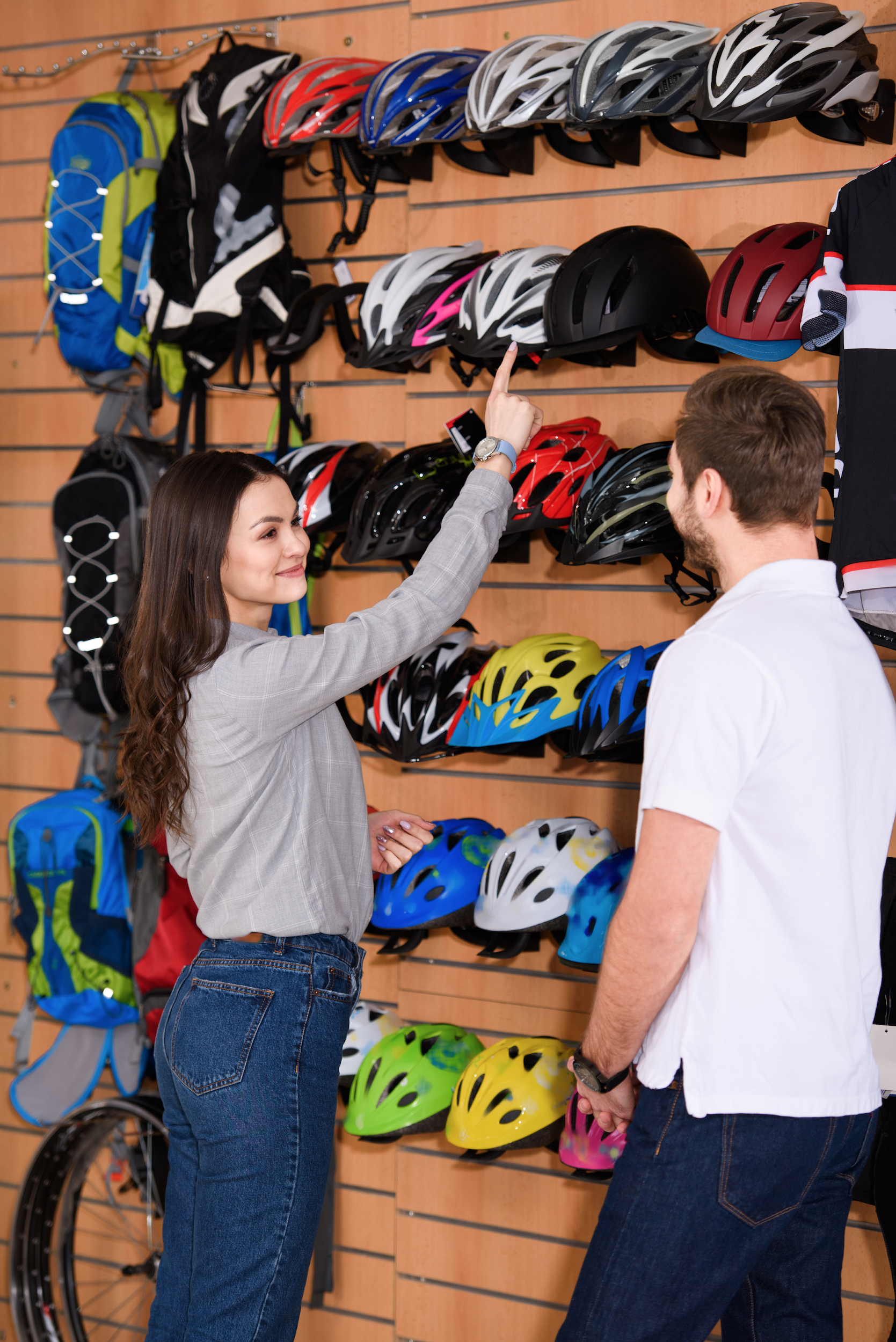 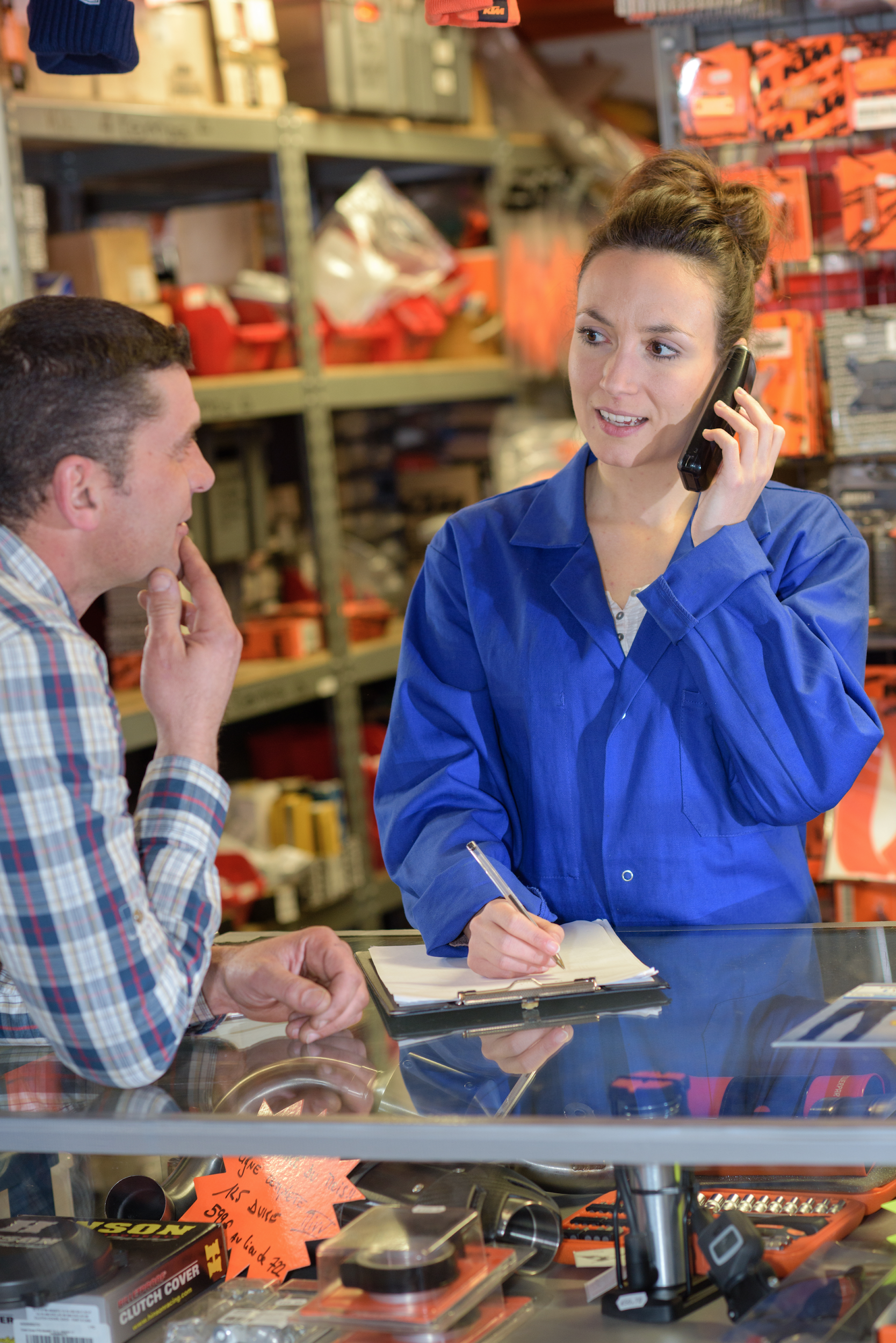 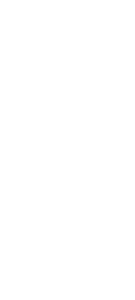 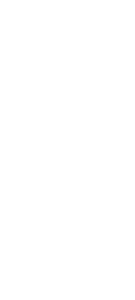 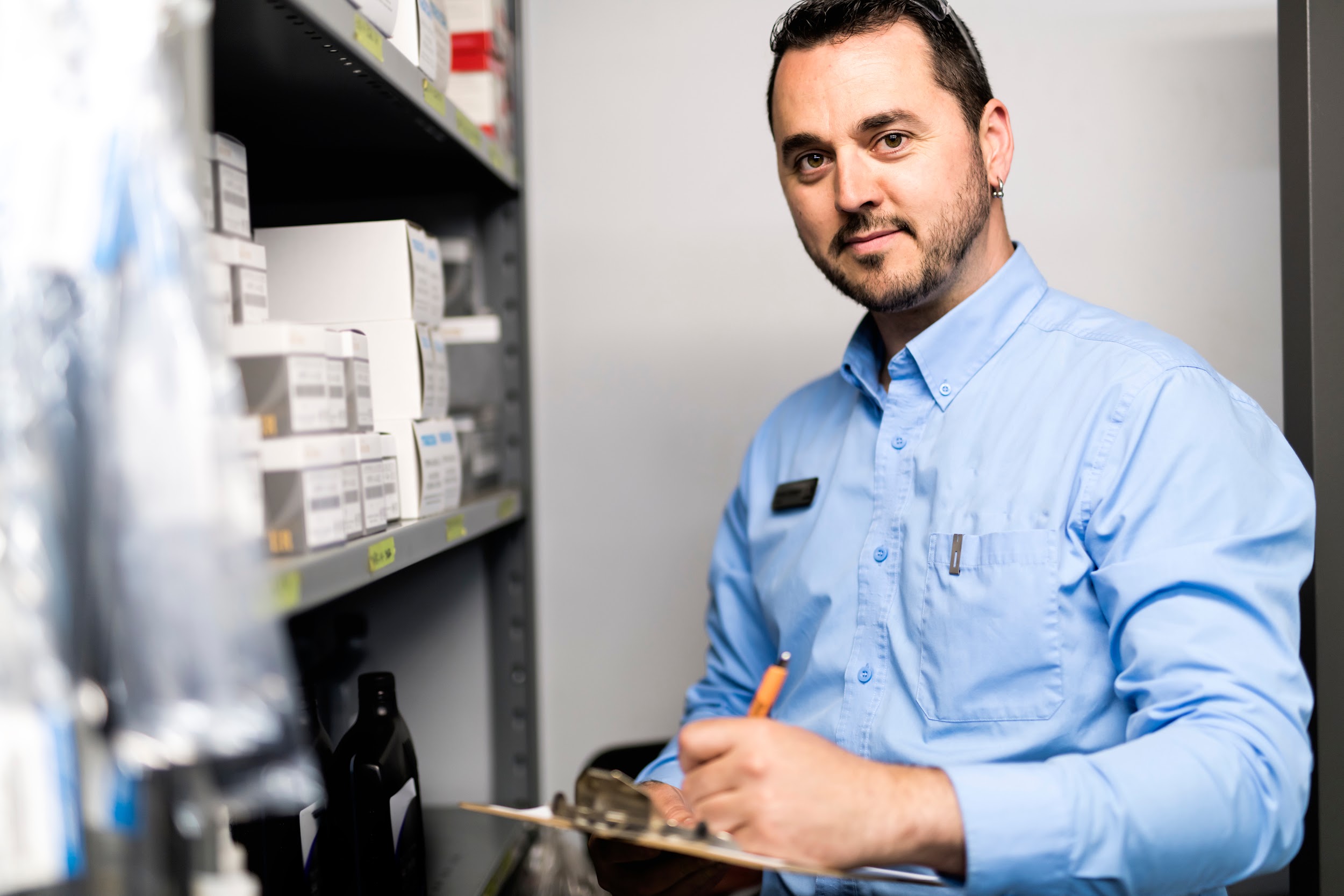 Wayne
Regional Operations Manager
Franchise
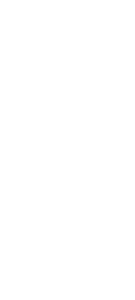 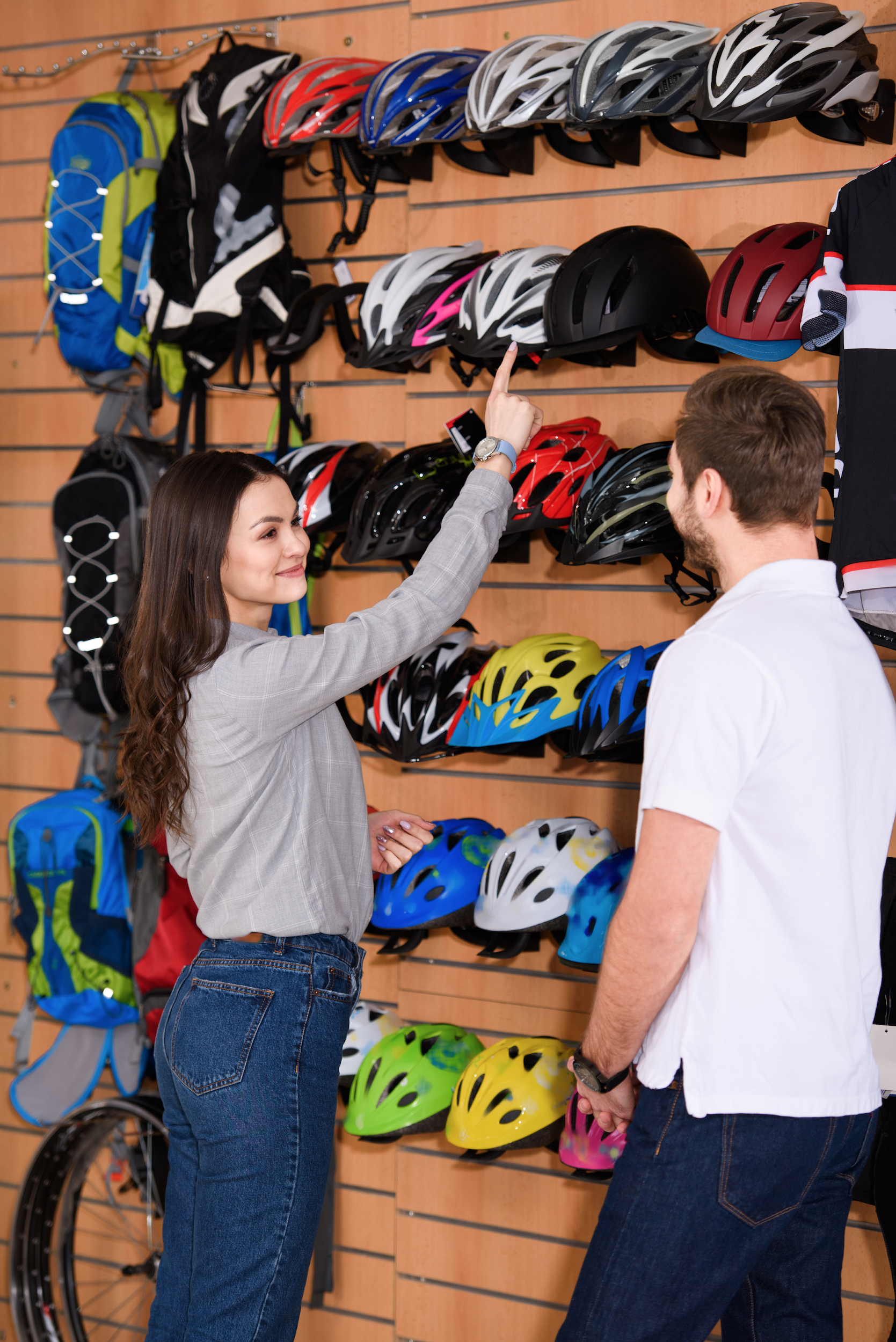 Pat
\
Store Manager
Outdoor Lifestyle
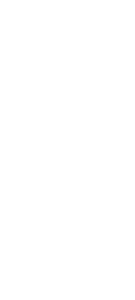 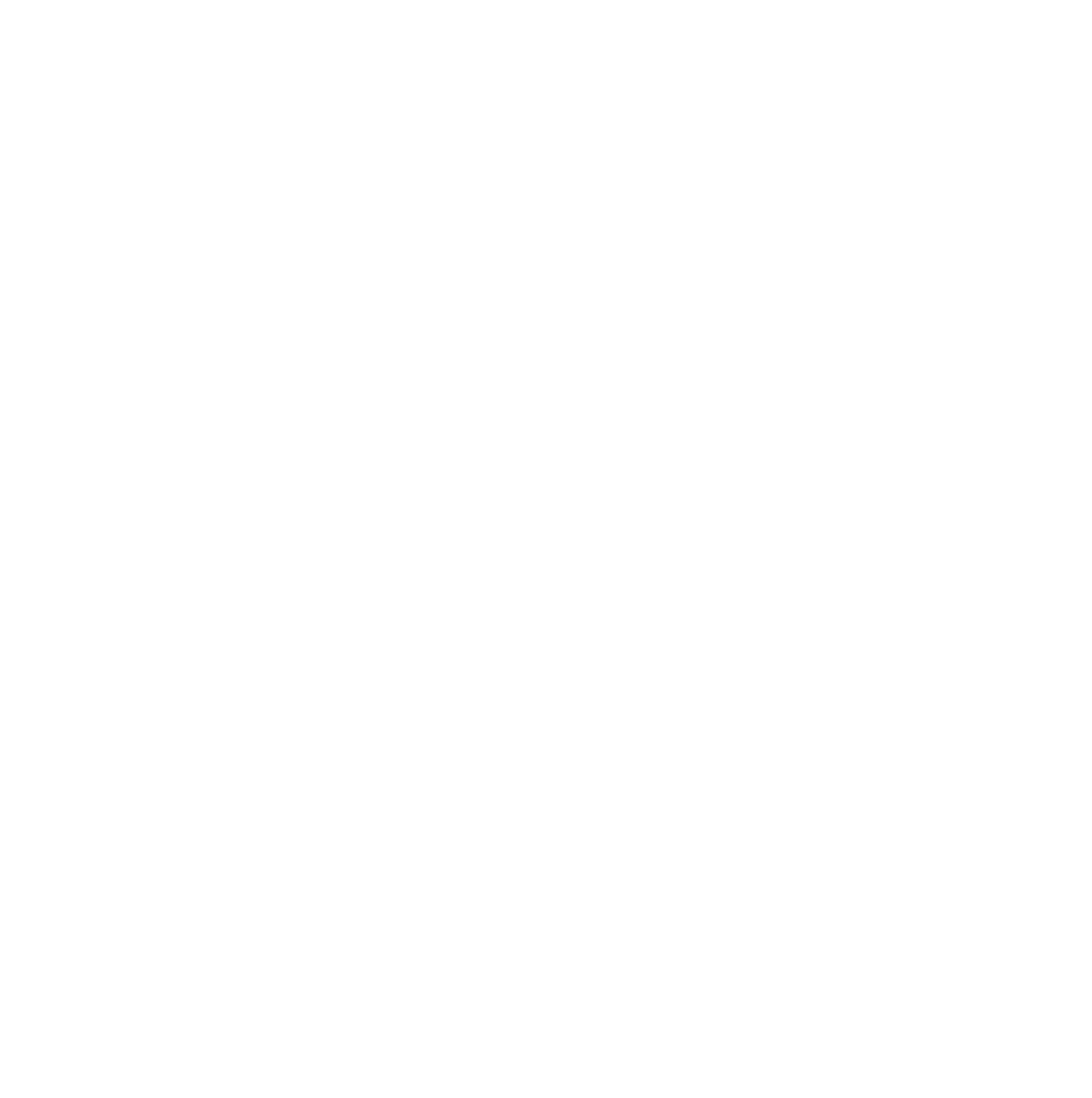 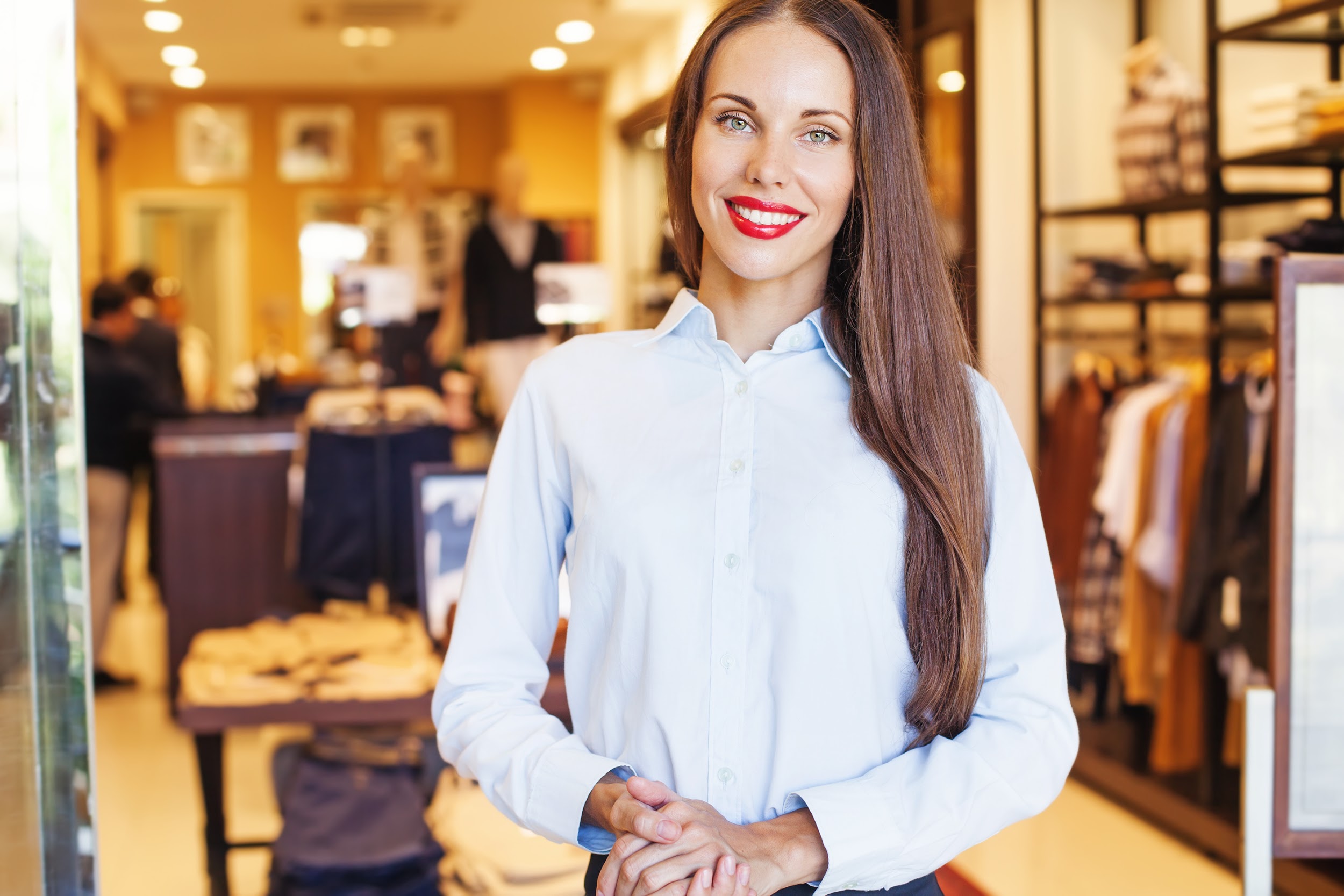 Ruth
General Manager
Fashion Brand
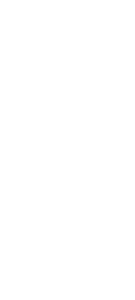 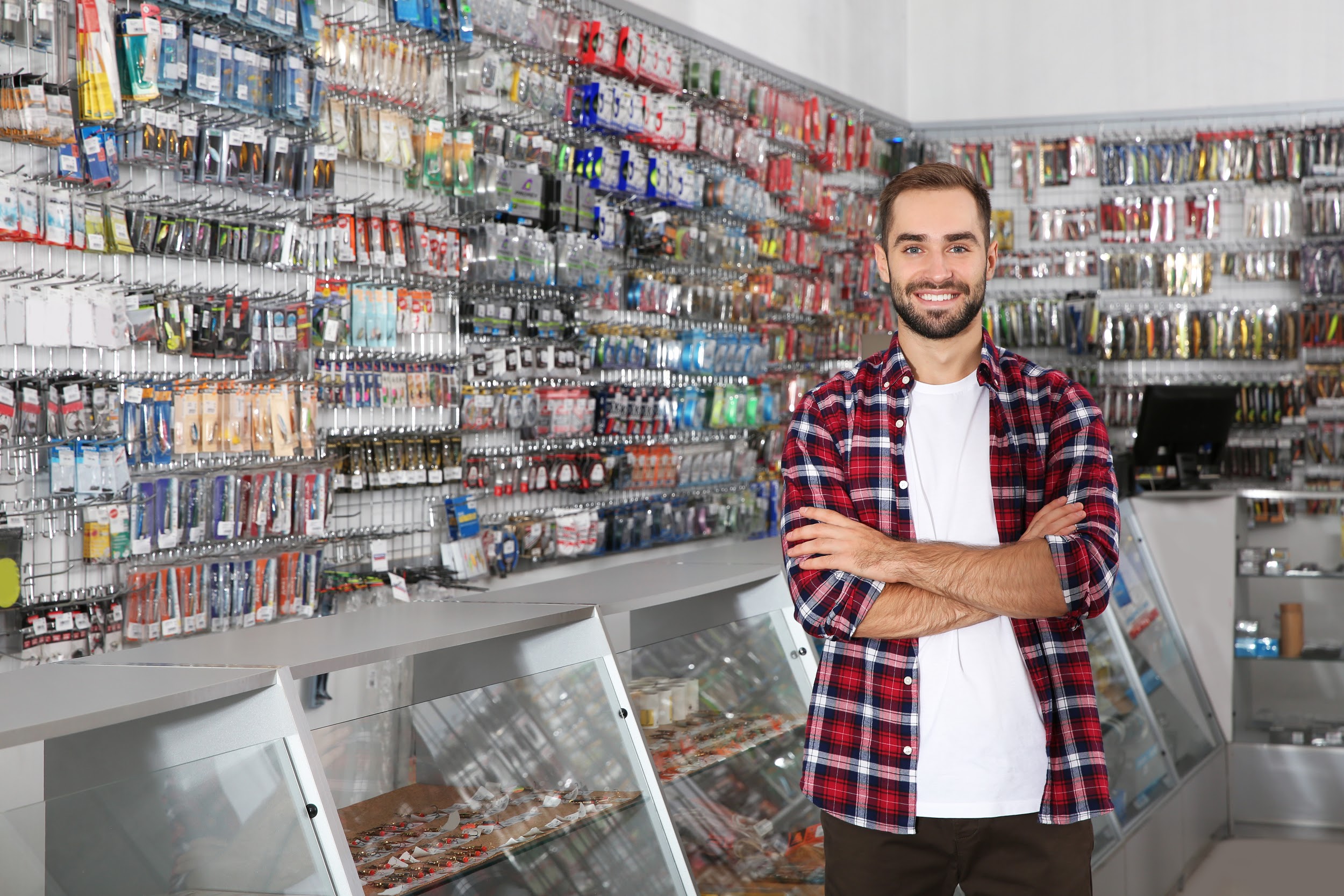 Mike
Store Associate Team Lead
Sporting Goods
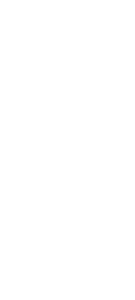 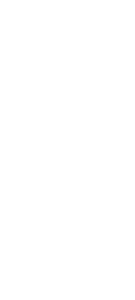 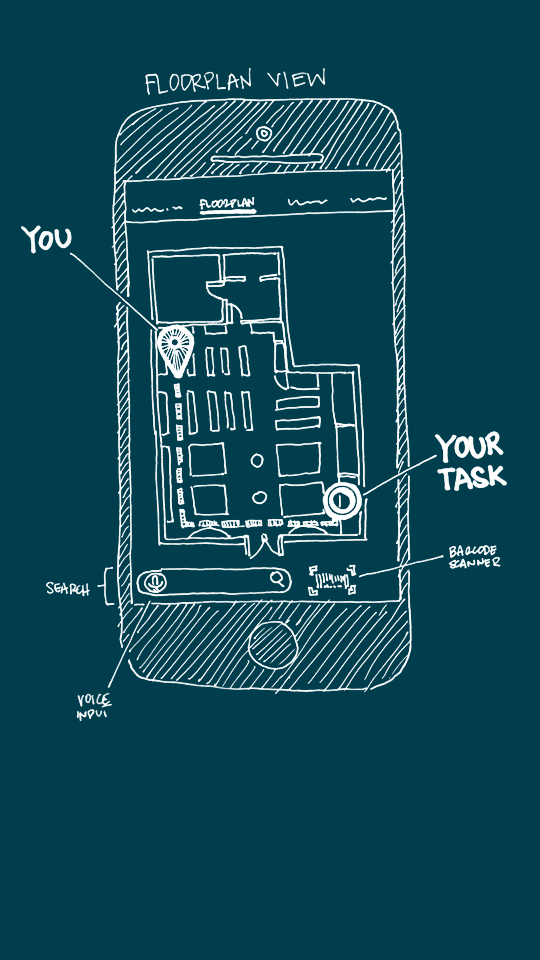 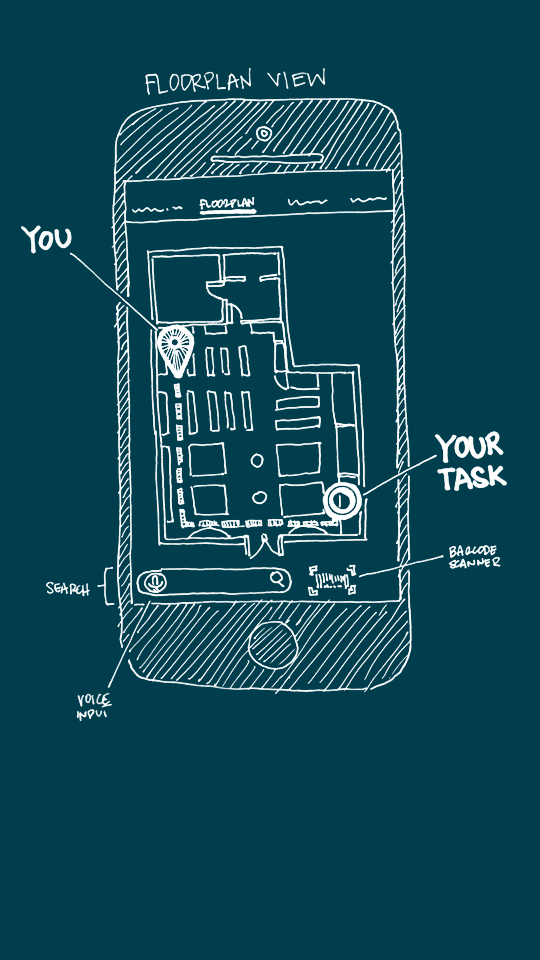 KNOWS YOU
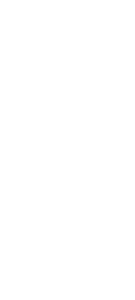 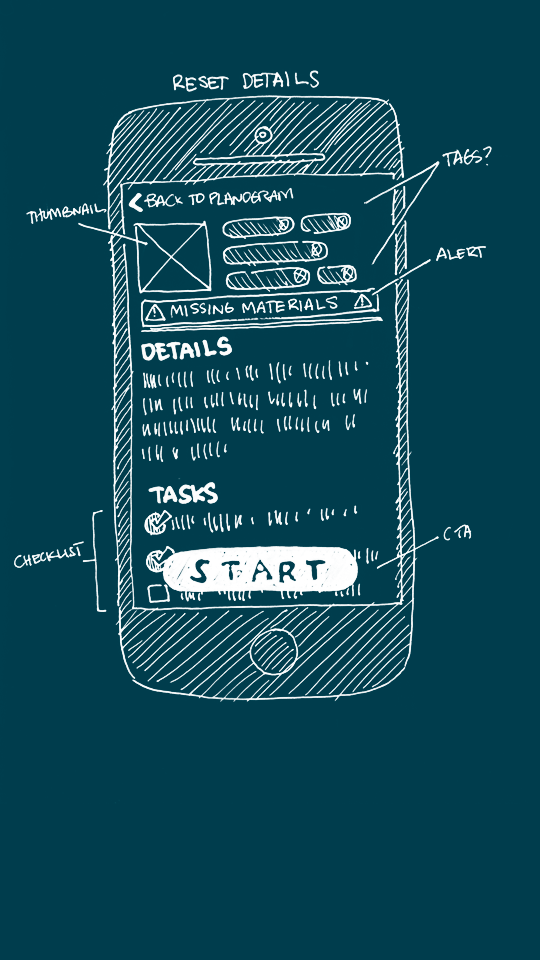 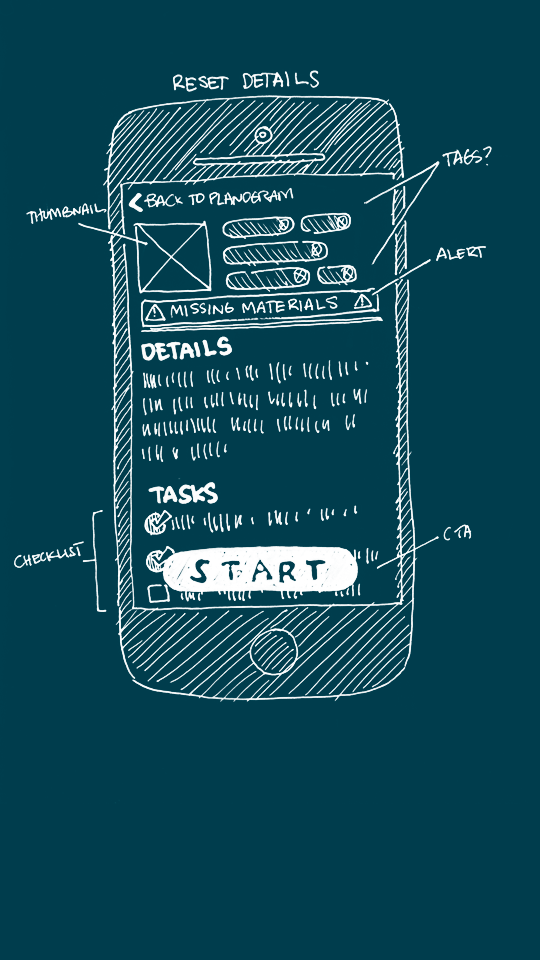 KNOWS YOU’REBUSY
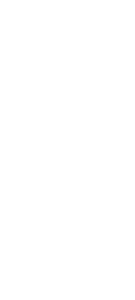 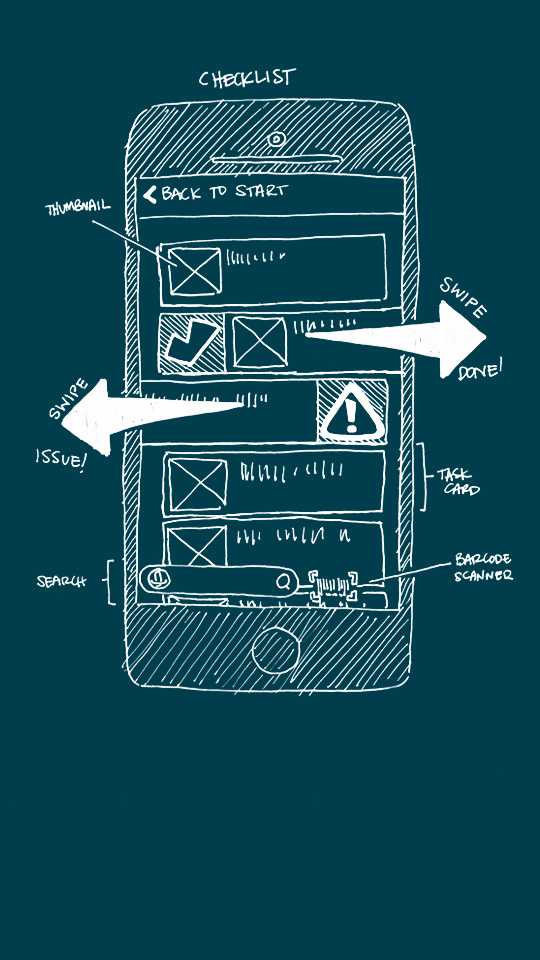 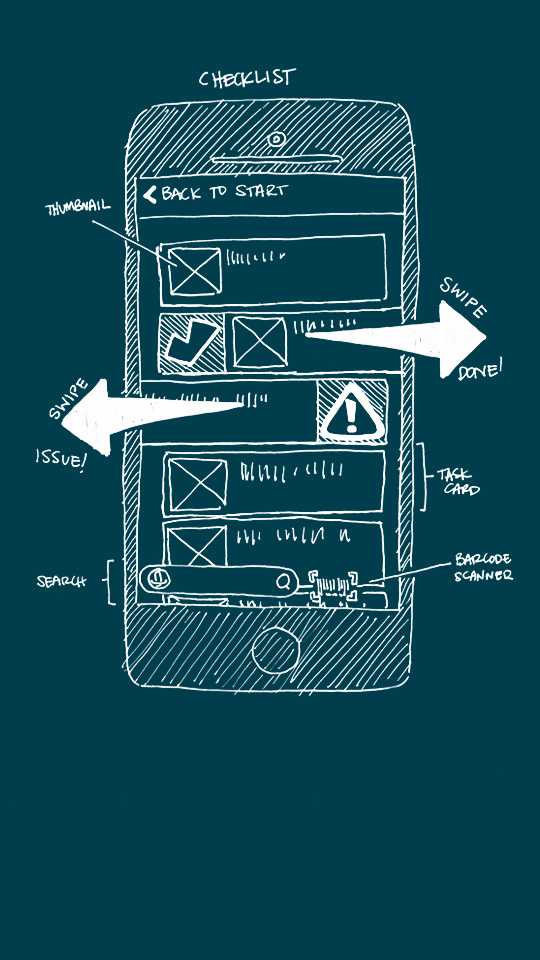 ANTICIPATESACTIONS
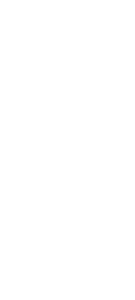 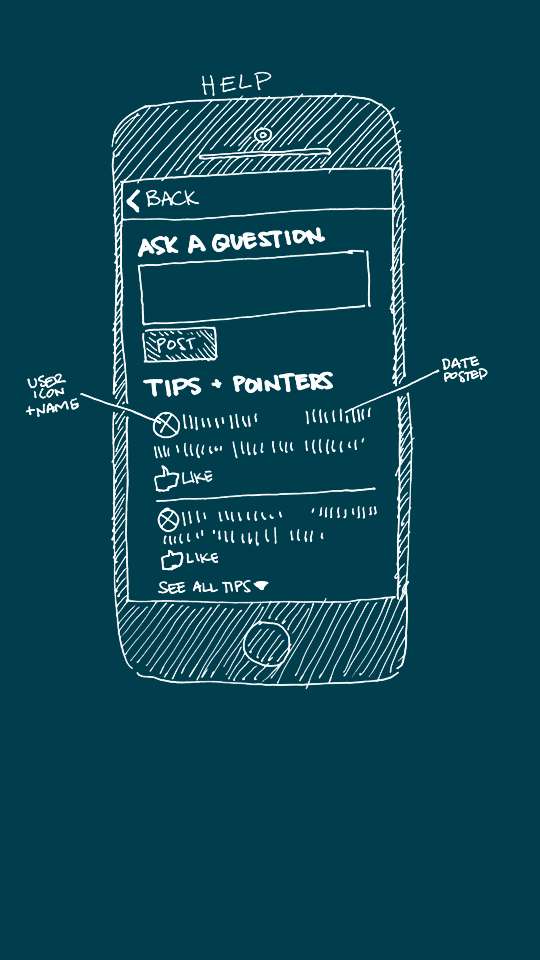 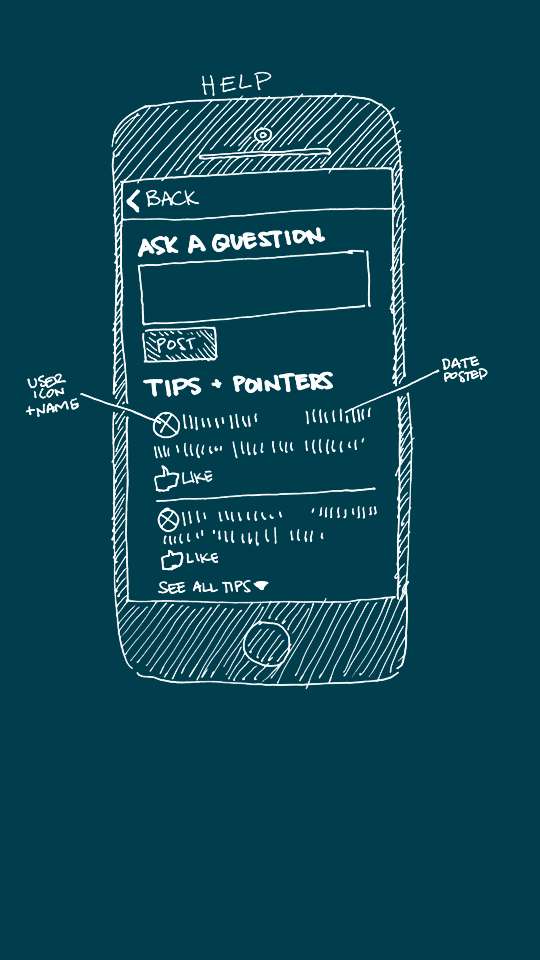 HARVESTS STORE KNOWLEDGE
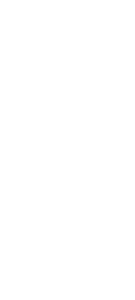 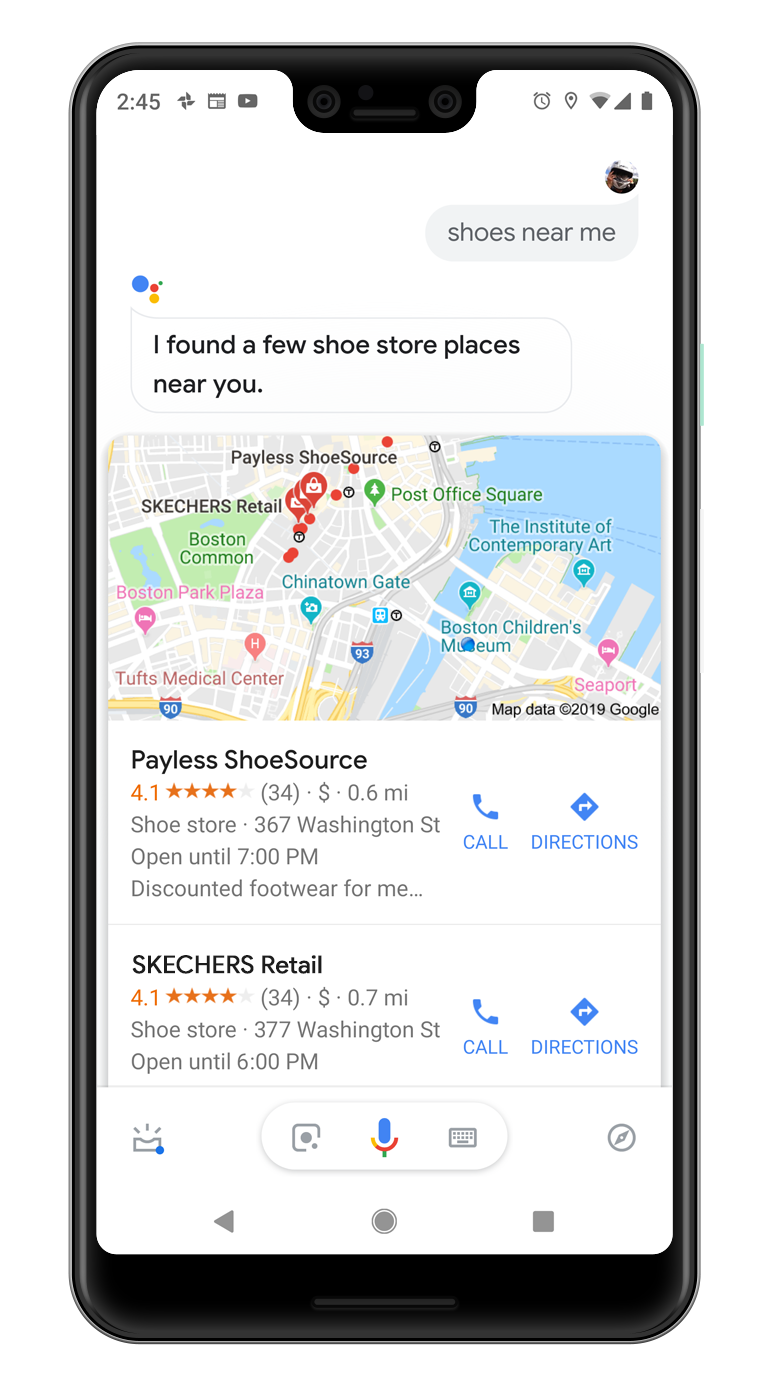 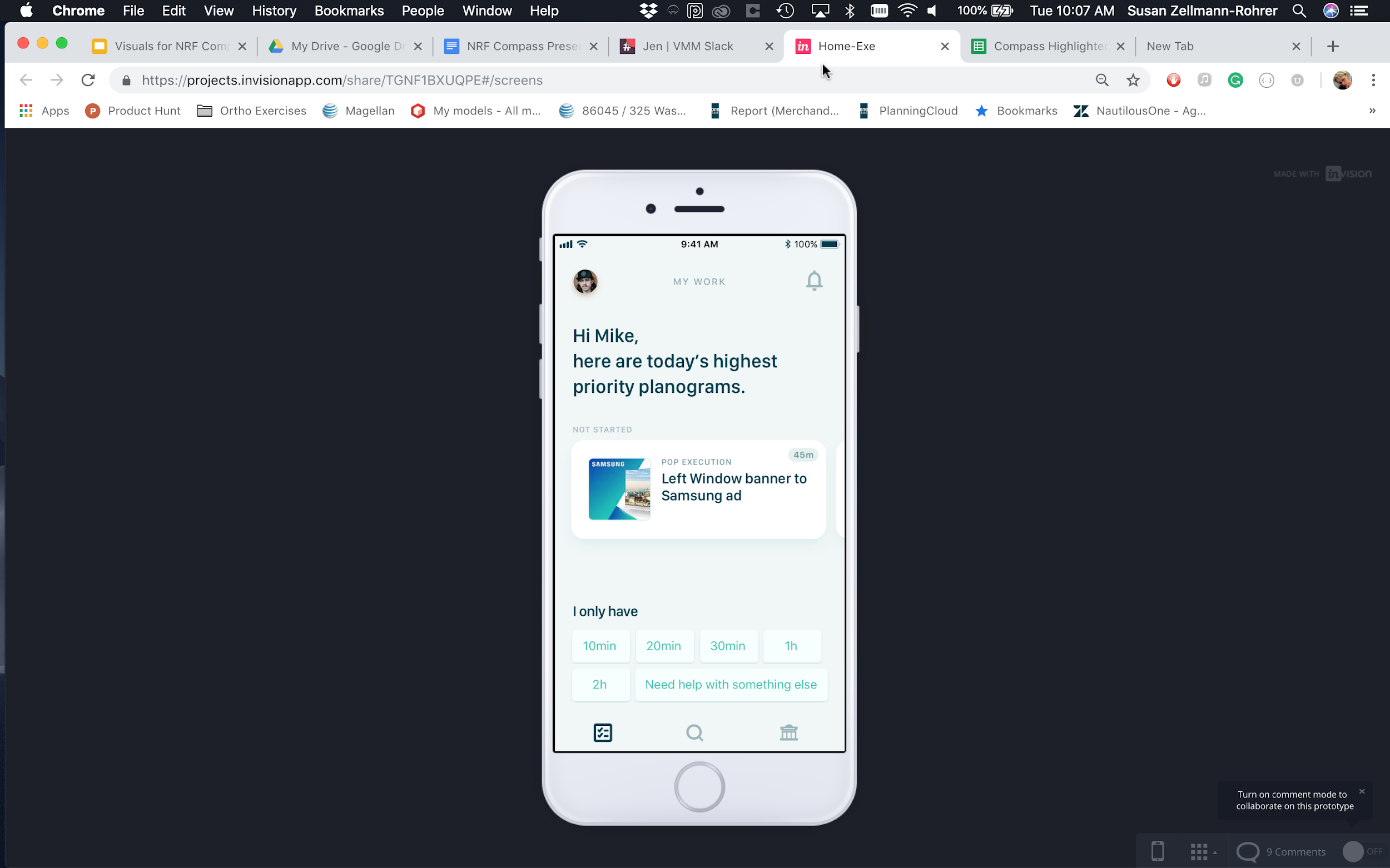 COMPASSIN ACTION
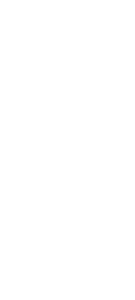 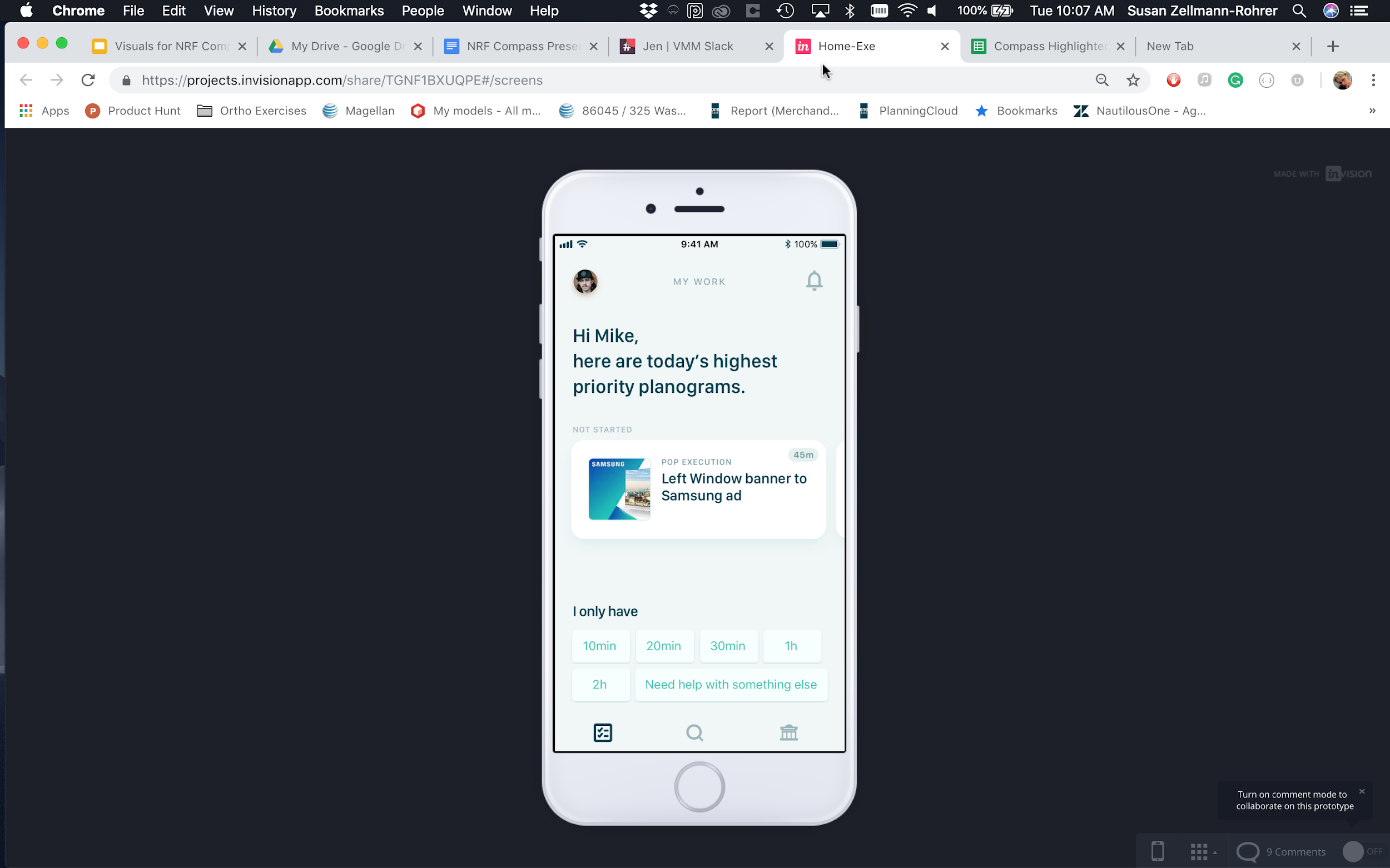 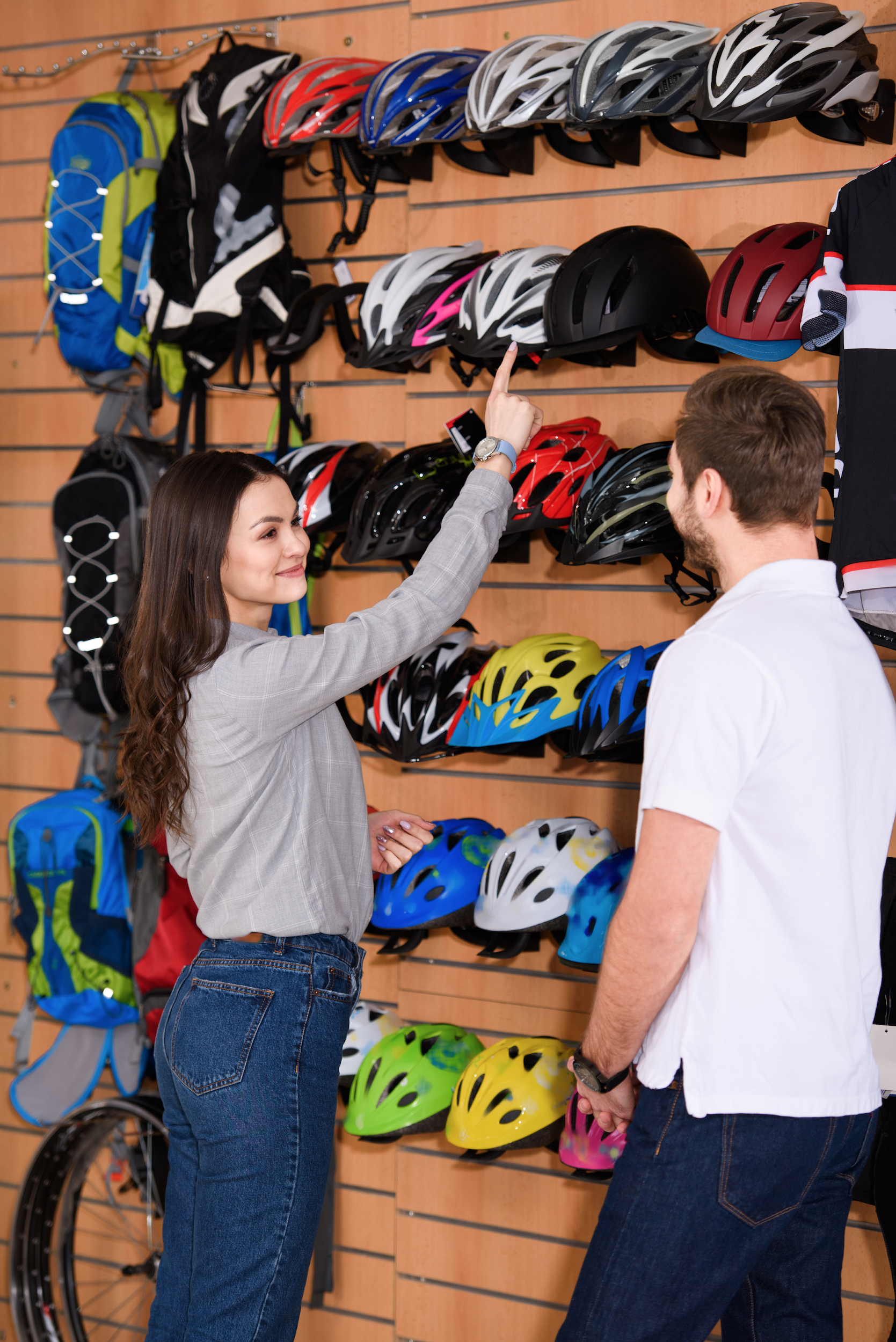 Pat
\
Store Manager
Outdoor Lifestyle
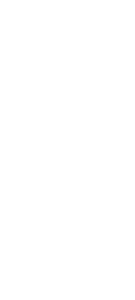 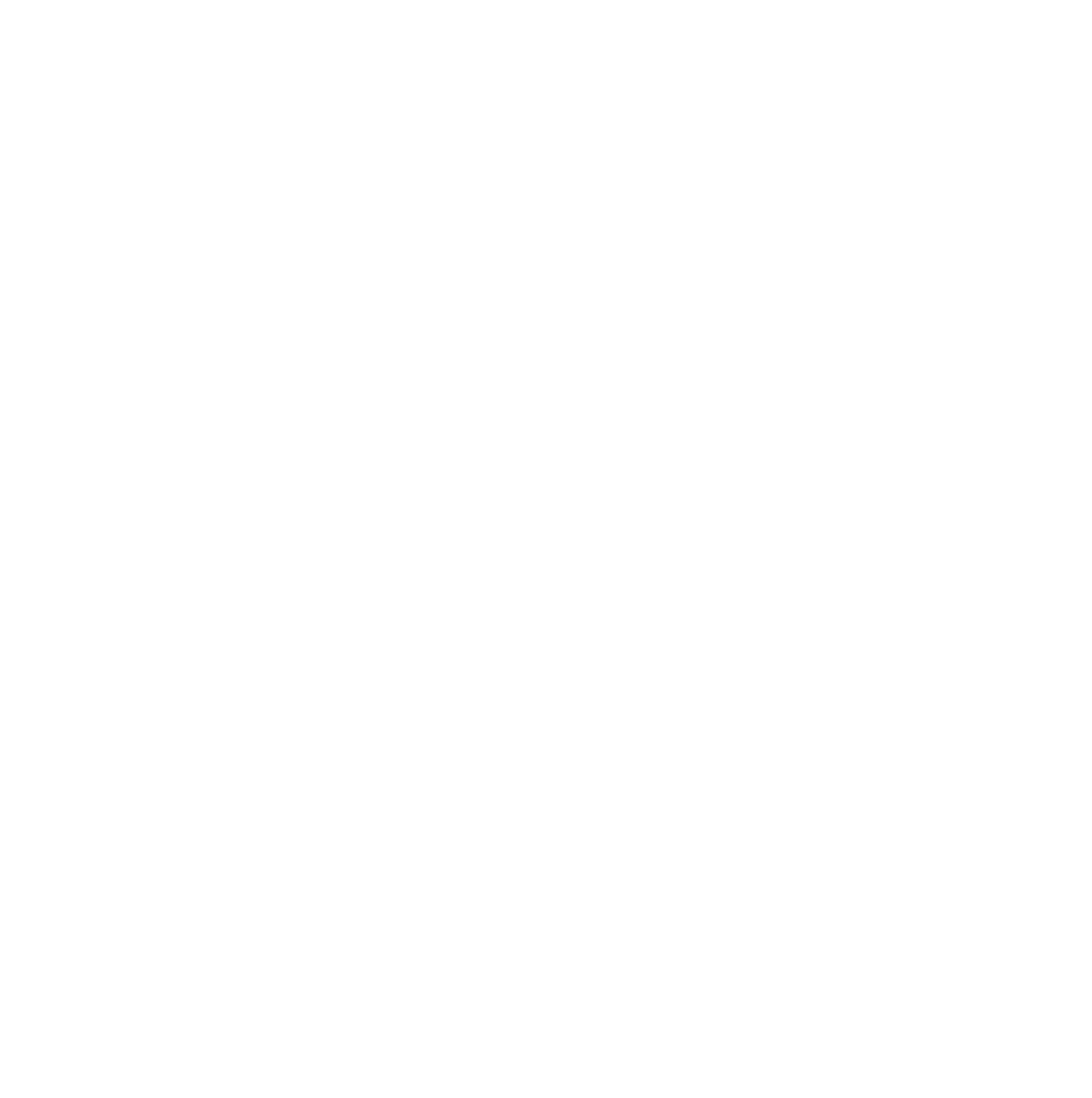 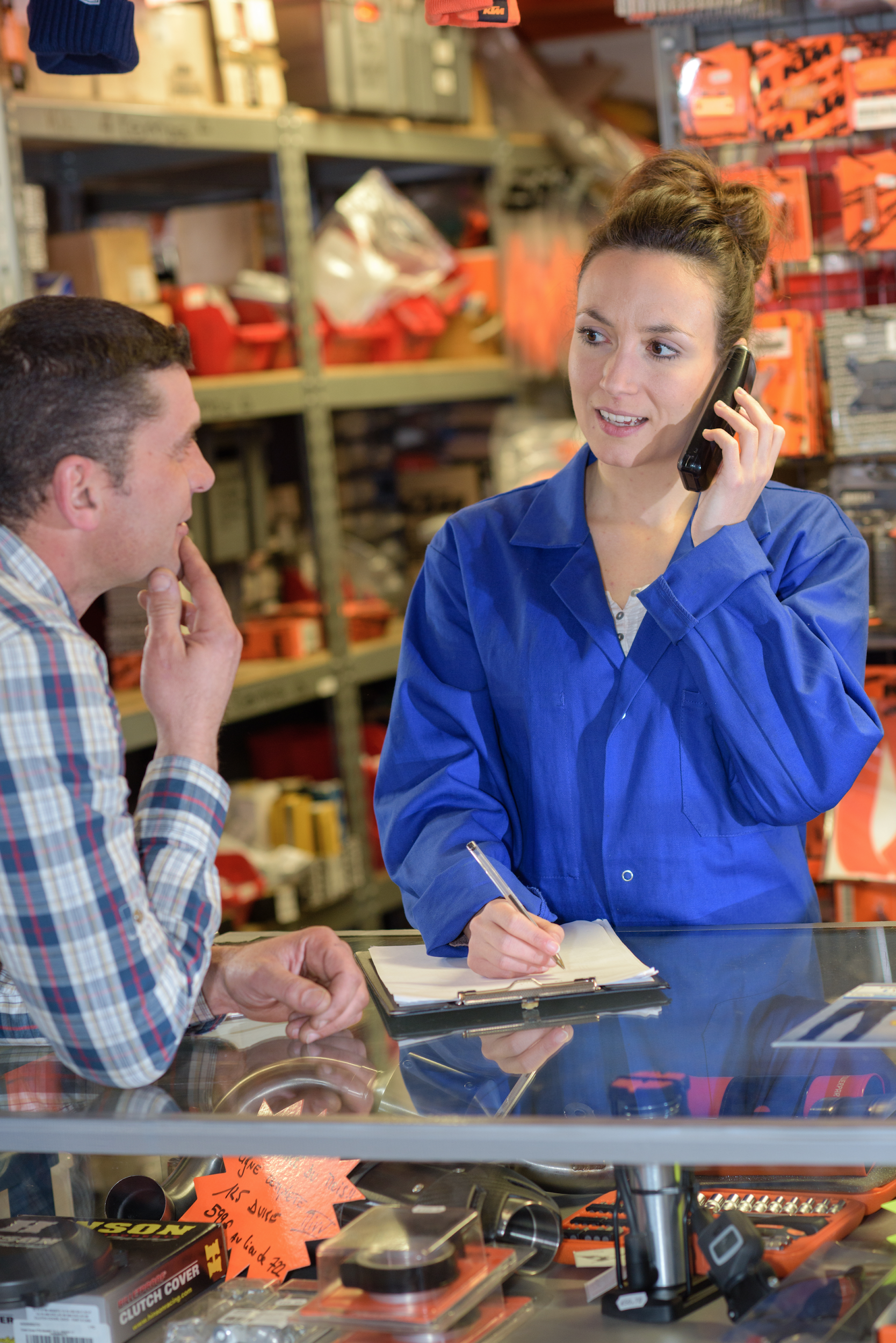 Christy
Shift Lead
Home Improvement
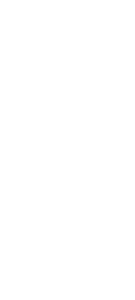 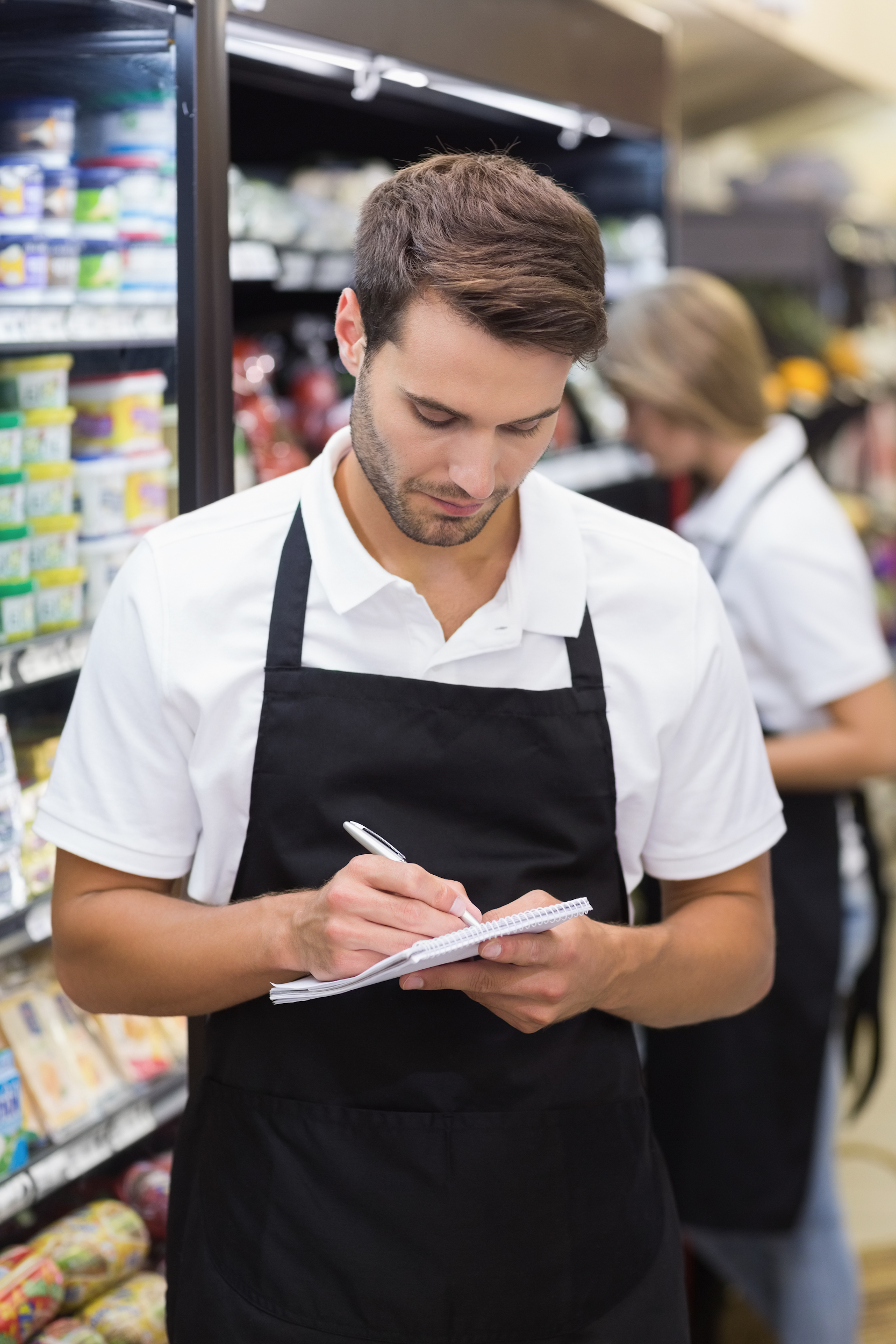 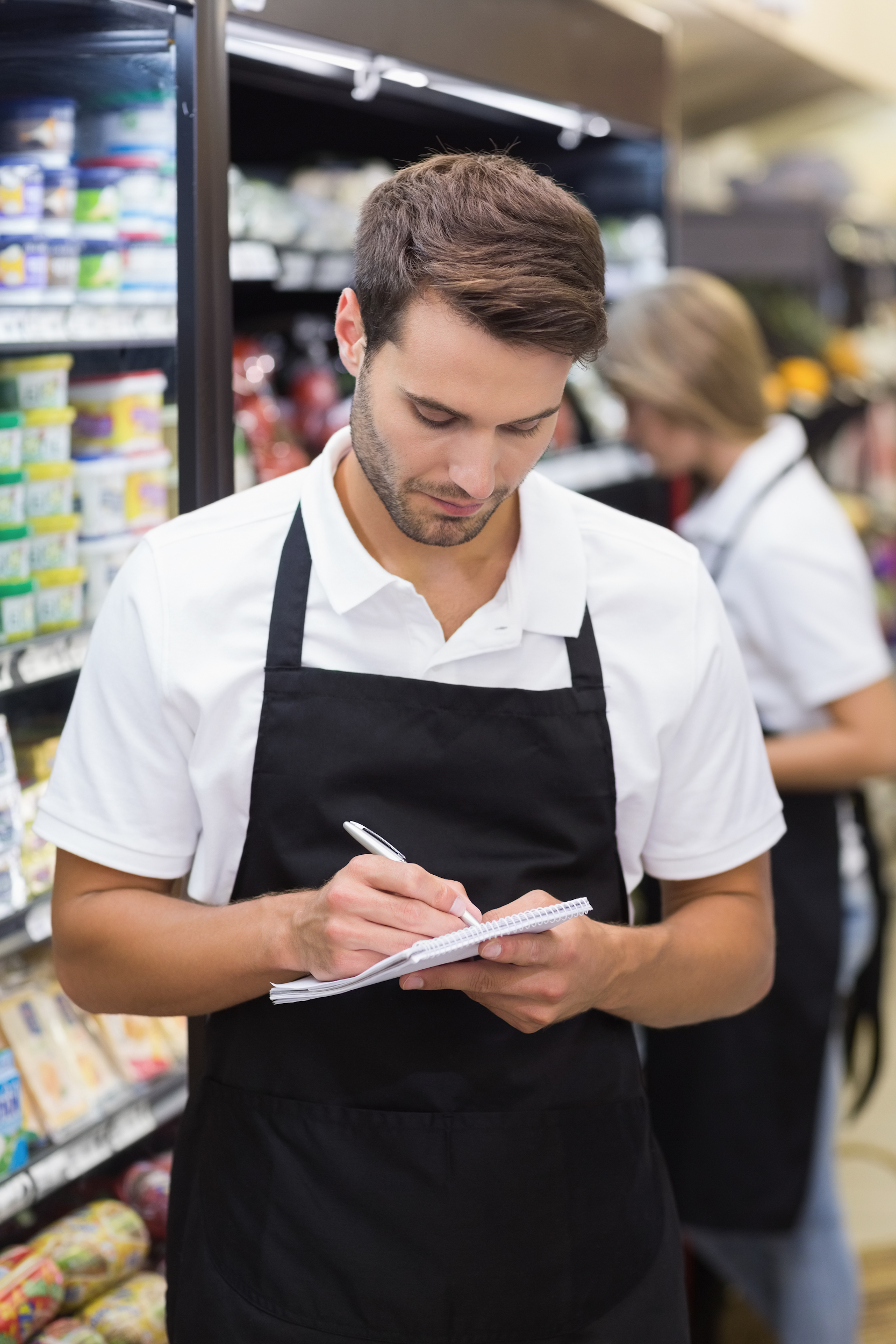 Bob
Senior Sales Associate
Health & Beauty
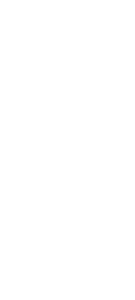 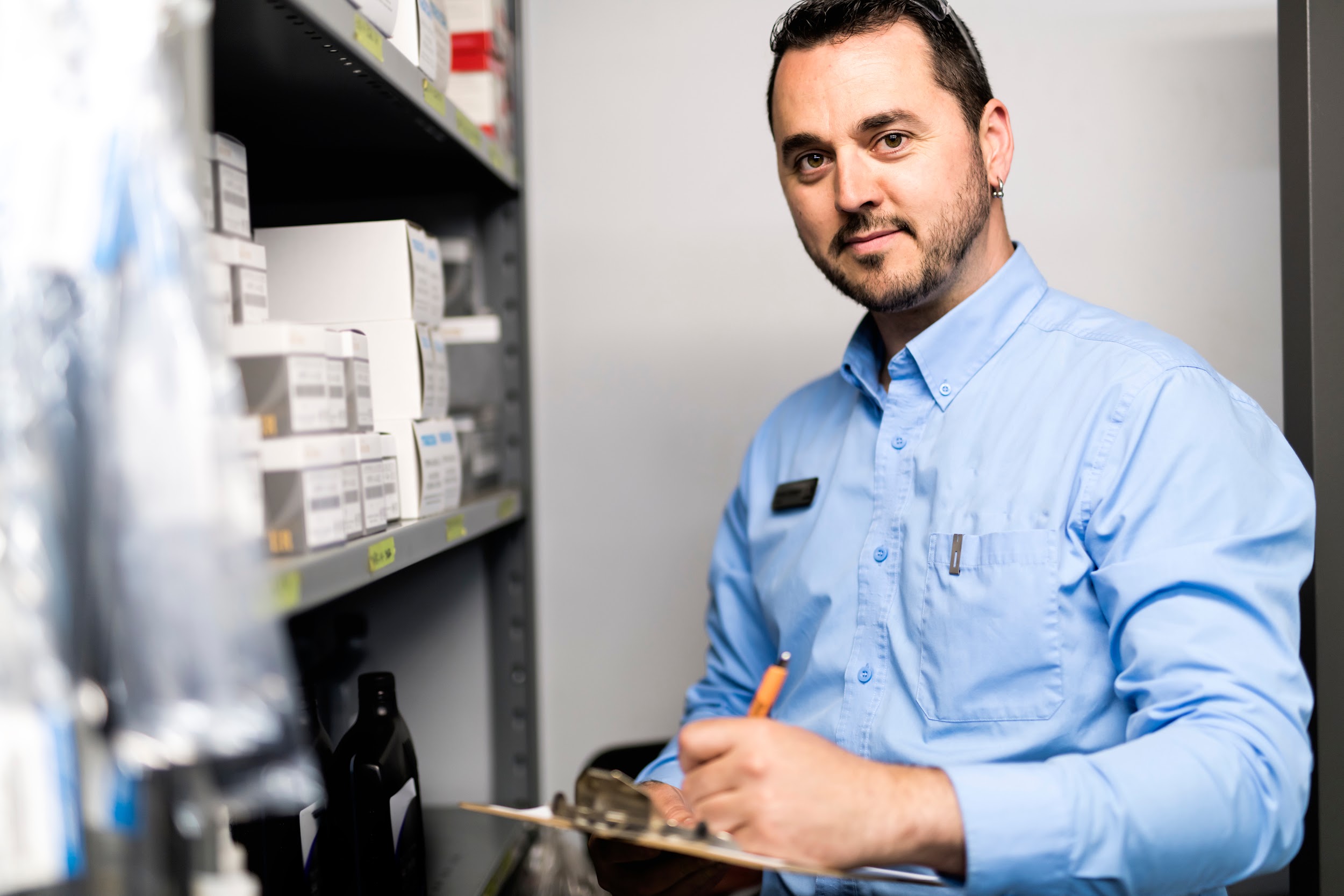 Wayne
Regional Operations Manager
Franchise
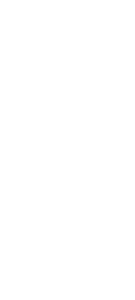 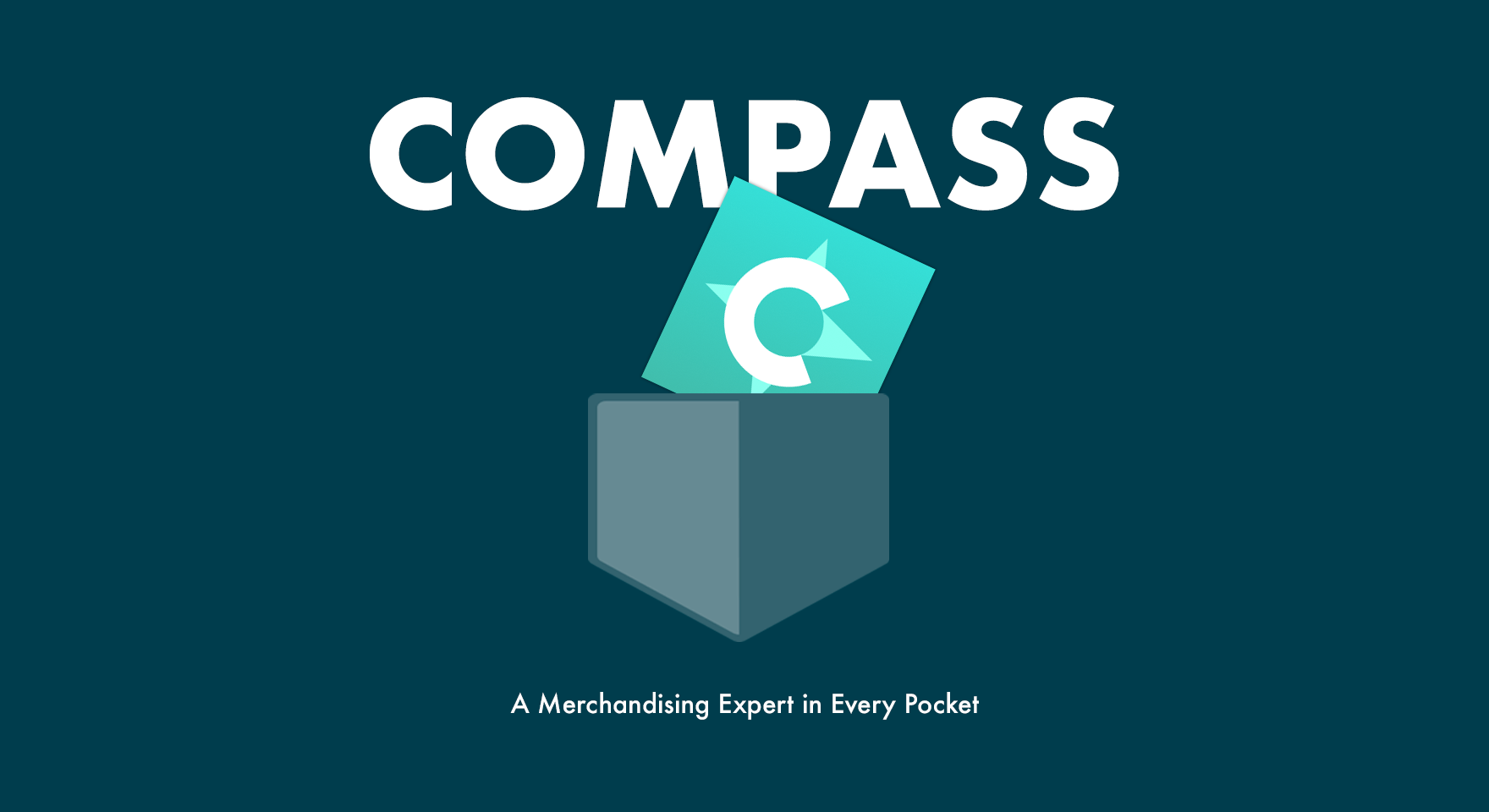 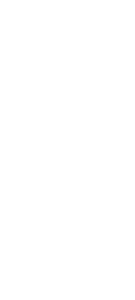 MERCHANDISING CLOUD
Streamlining how HQ and store teams create, communicate, execute, and confirm visual merchandising plans
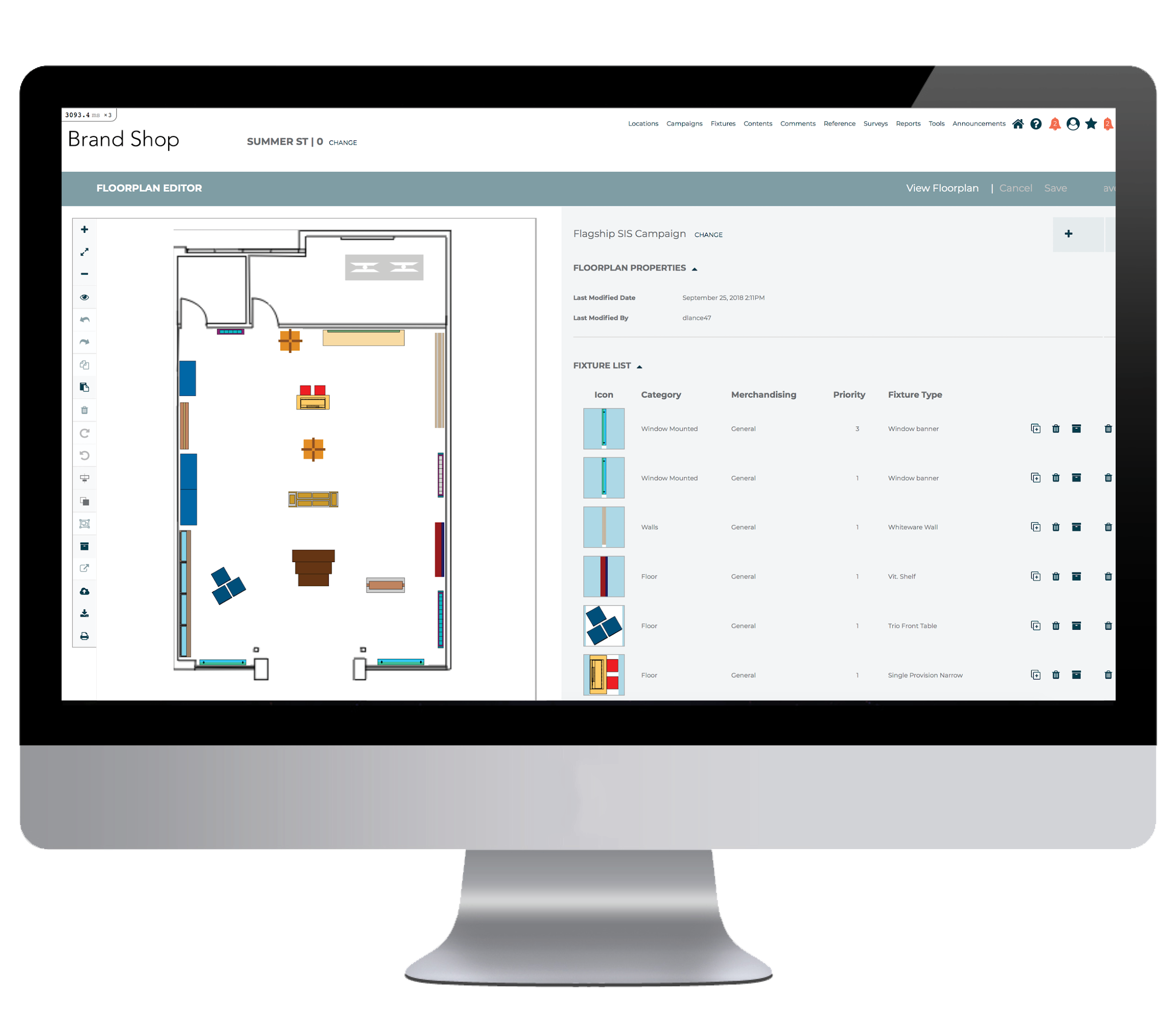 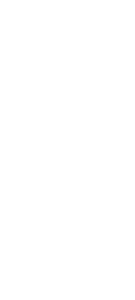 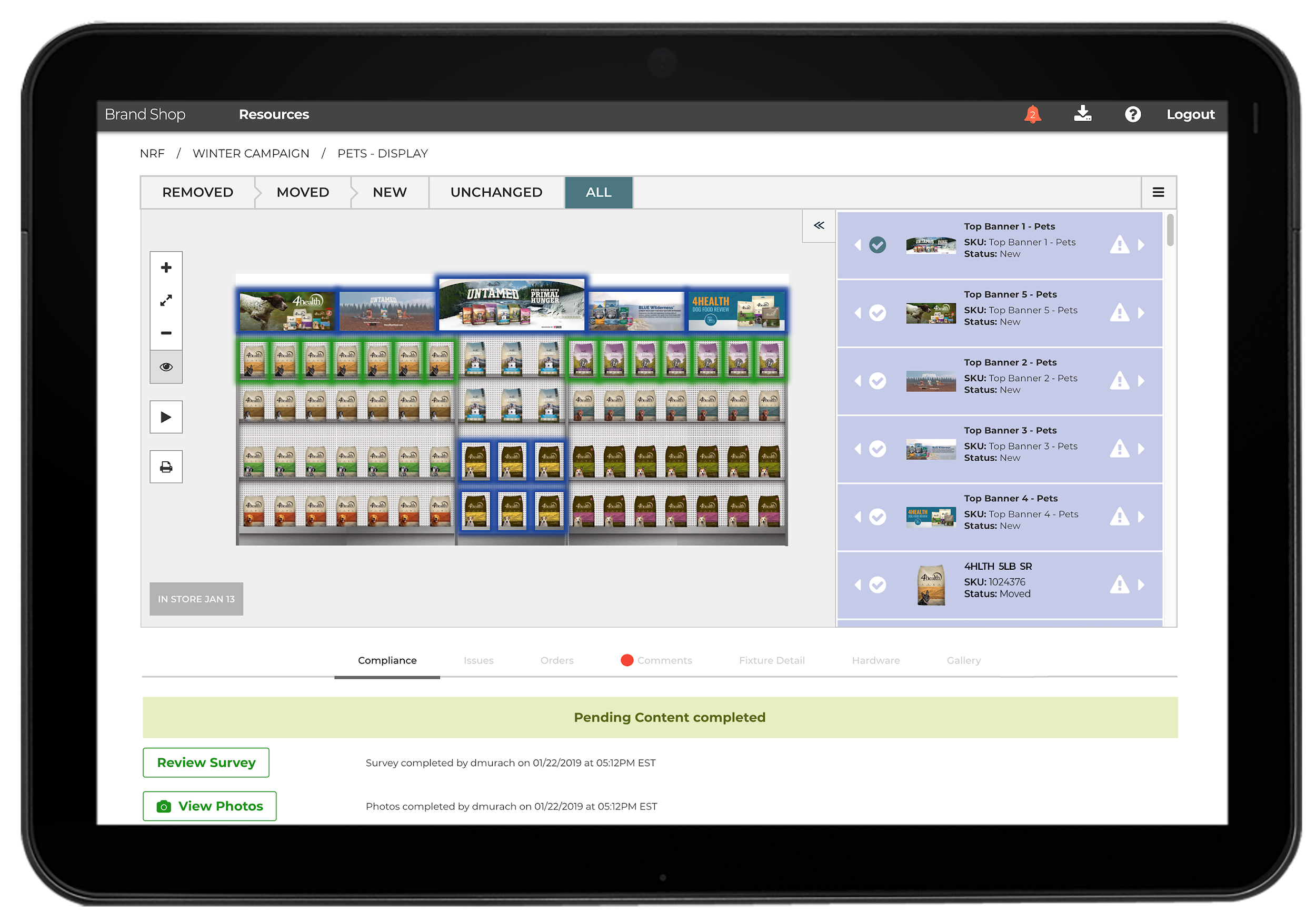 [Speaker Notes: Thanks Susan.  Bringing merchandising superpowers to store associates is a critical requirement for retailers looking to transform, and deliver a more localized and agile merchandising process. 

This demonstration of our Compass concept is meant to spark a conversation, and show you the direction we’re headed here at One Door.  But it’s not JUST a concept. Many of the capabilities you just saw - that guide associates, and tailor information just for them - are available in our Merchandising Cloud application today.]
GIVE YOUR STORE ASSOCIATES MERCHANDISING SUPERPOWERS
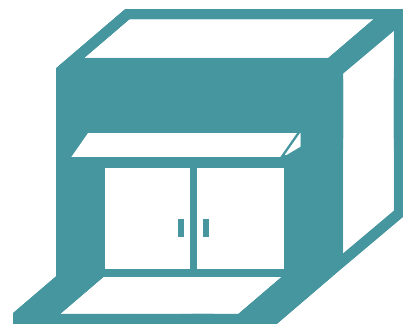 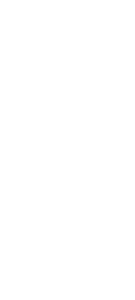 w  w  w  .  o  n  e  d  o  o  r  .  c  o  m
[Speaker Notes: If you are interested in learning more about the application, you can contact us at www.onedoor.com.

Now, we’ve got lots of questions teed up, so let’s dig in.]
Q&A SESSION

Please submit your questions through the “Questions” feature on your webinar dashboard
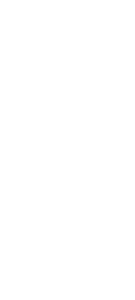 [Speaker Notes: Please submit your questions through the Q&A feature on your meeting dashboard, we’ll try to get to as many questions as we have time for.]